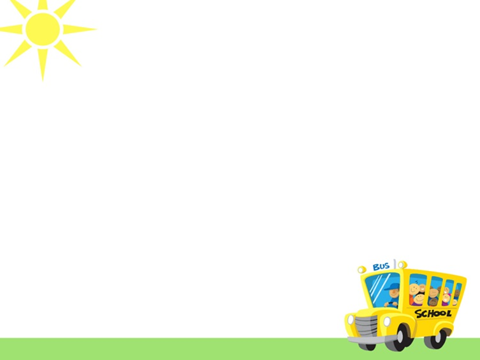 แยกพยัญชนะ สระ และวรรณยุกต์
พยัญชนะ
สระ
วรรณยุกต์
ถ
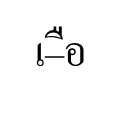 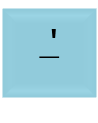 ส
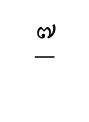 เ–
น
ต
เ–า
อ
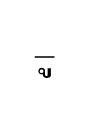 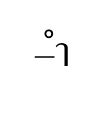 ก
ย
ม
ด
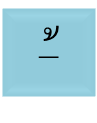 ง
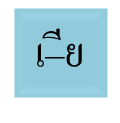 ไ–
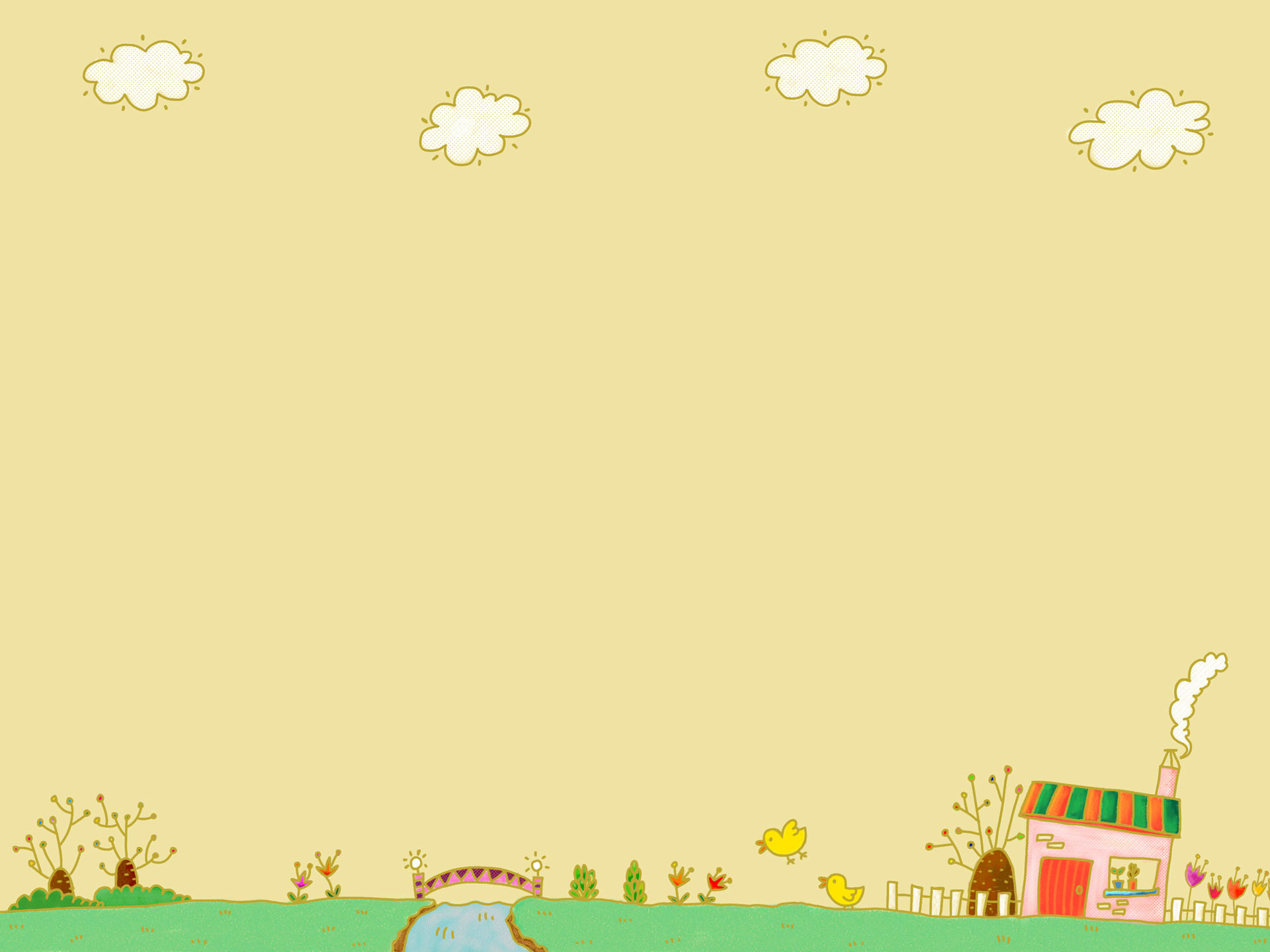 ชนิดและลักษณะของเสียง                 ในภาษาไทย
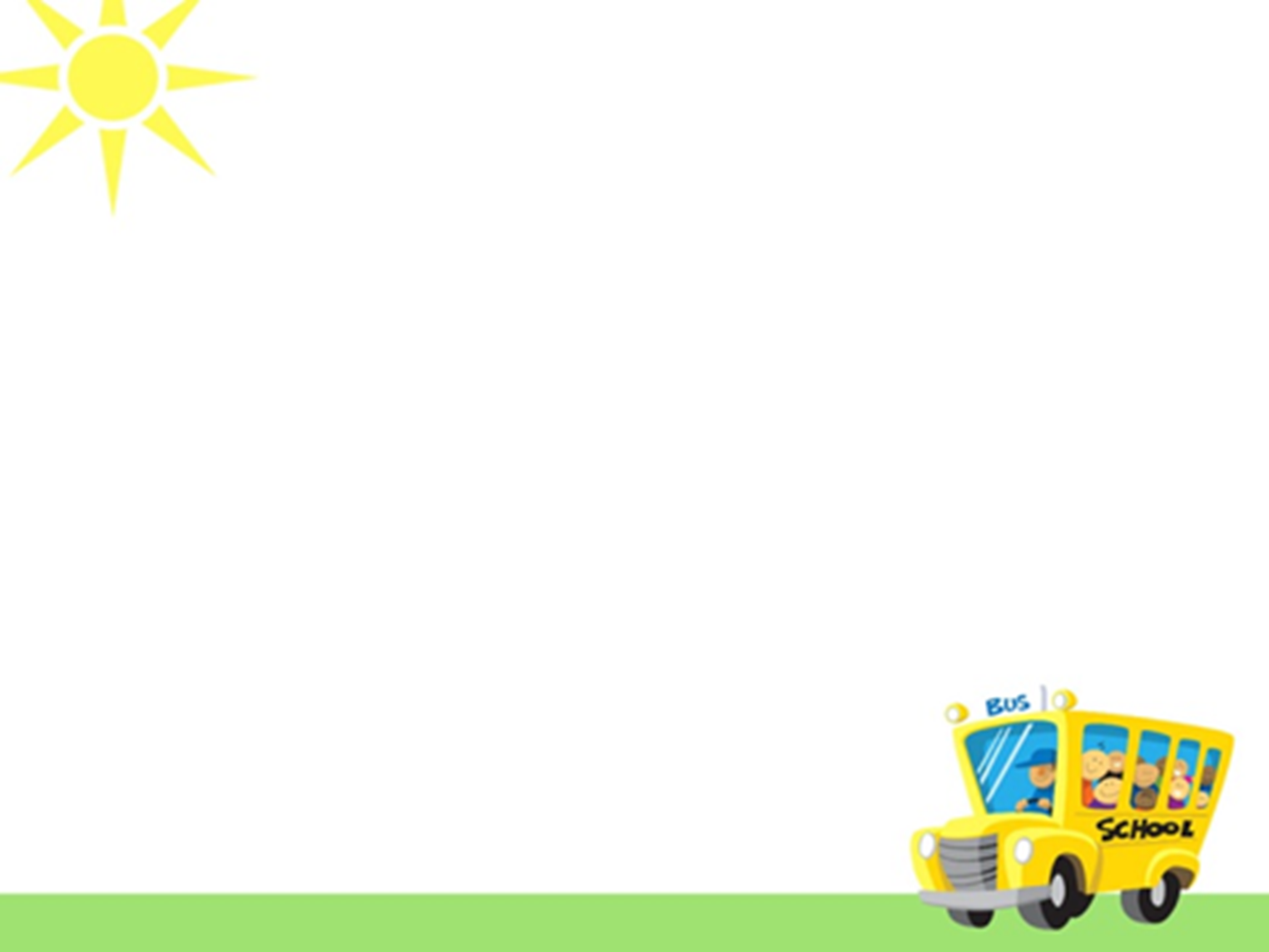 ๑. เสียงในภาษาไทย
๑.๒ ชนิดและลักษณะของเสียงในภาษาไทย
เสียงวรรณยุกต์
เสียงพยัญชนะ
เสียงสระ
เสียงในภาษาไทย
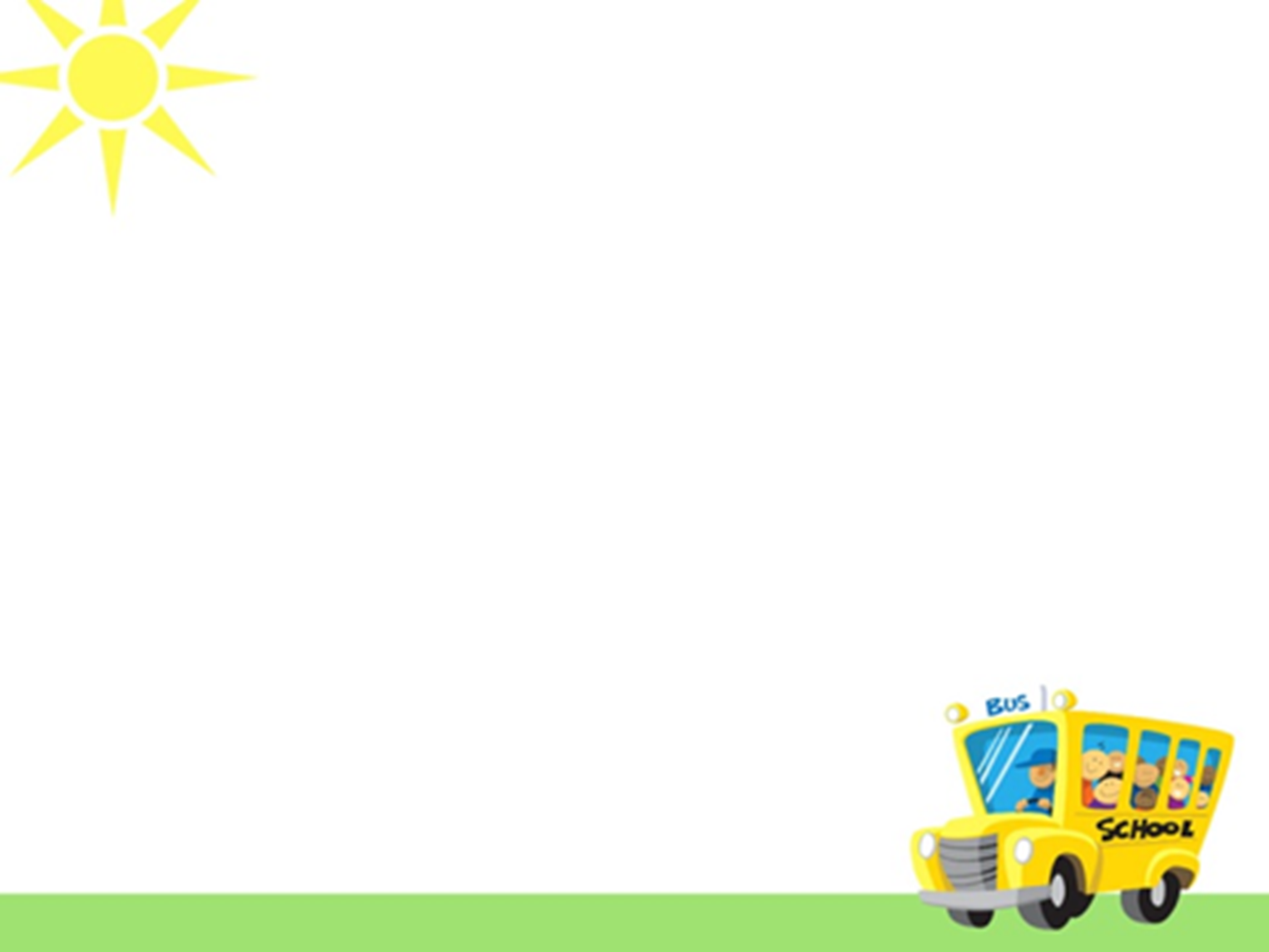 ๑. เสียงในภาษาไทย
๑.๒ ชนิดและลักษณะของเสียงในภาษาไทย
เสียงสระ
คือ เสียงที่เกิดจากกระแสลมจากปอดผ่านเส้นเสียง ซึ่งเกร็งตัวชิดกัน
ปิดช่องทางลมจนสั่นสะบัดแล้วเลยออกไปทางช่องปากหรือจมูก โดยที่
ไม่ถูกสกัดกั้น ณ ที่ใดที่หนึ่งในช่องทางเดินของลม แต่มีการใช้ลิ้นและ
ริมฝีปากทำให้เกิดเสียงที่แตกต่างกันออกไป
เสียงสระ
ลักษณะสำคัญของเสียงสระ มี ๒ อย่าง
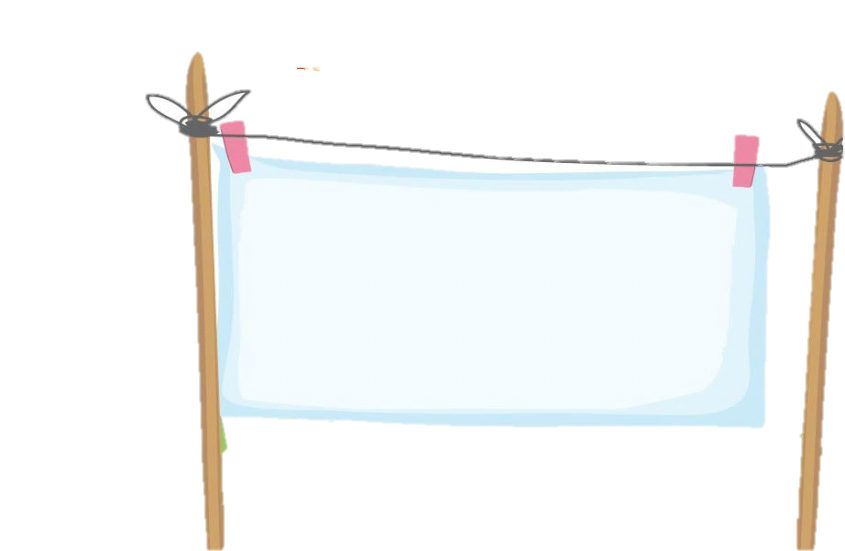 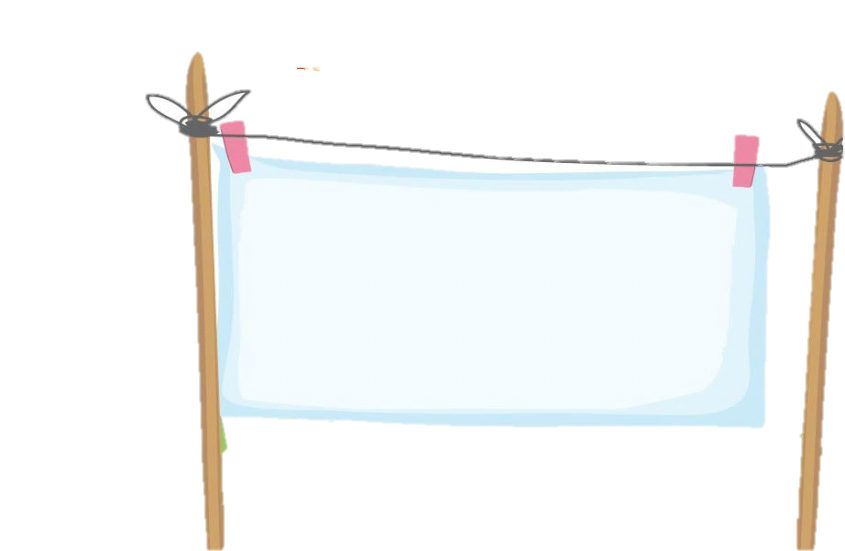 ๒. เสียงผ่านออกไปโดยตรง
๑. เสียงสั่นสะบัด
   หรือเสียงก้อง
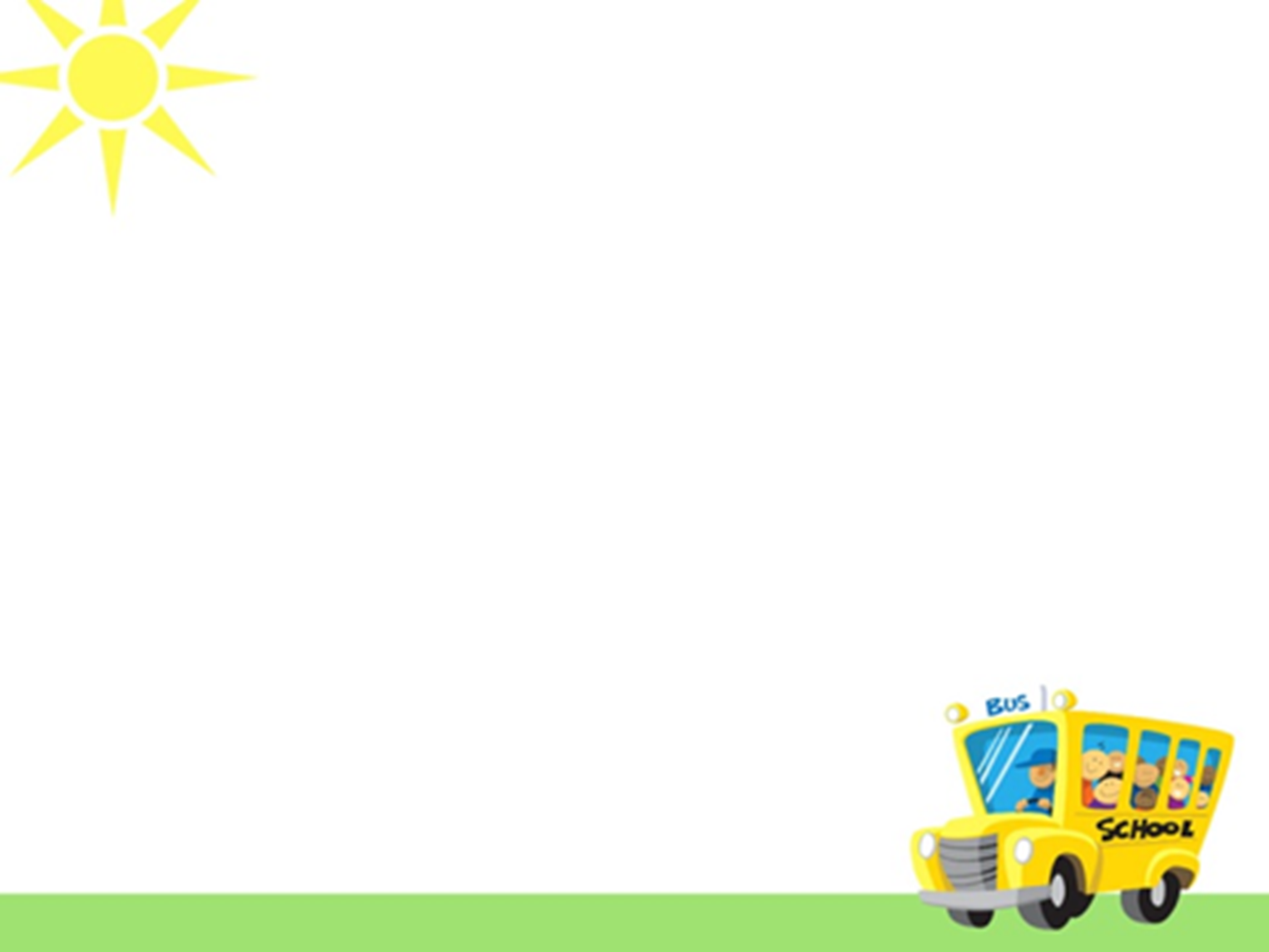 ๑. เสียงในภาษาไทย
๑.๒ ชนิดและลักษณะของเสียงในภาษาไทย
เสียงสระ
เสียงสระในภาษาไทยจำแนกตามลักษณะต่าง ๆ ได้ดังนี้
สระเสียงสั้นและสระเสียงยาว
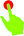 เสียงสระ
ในภาษาไทย
จำแนกเป็น
สระเดี่ยวและสระประสม
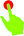 สระที่มีเสียงพยัญชนะประสม
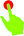 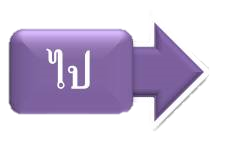 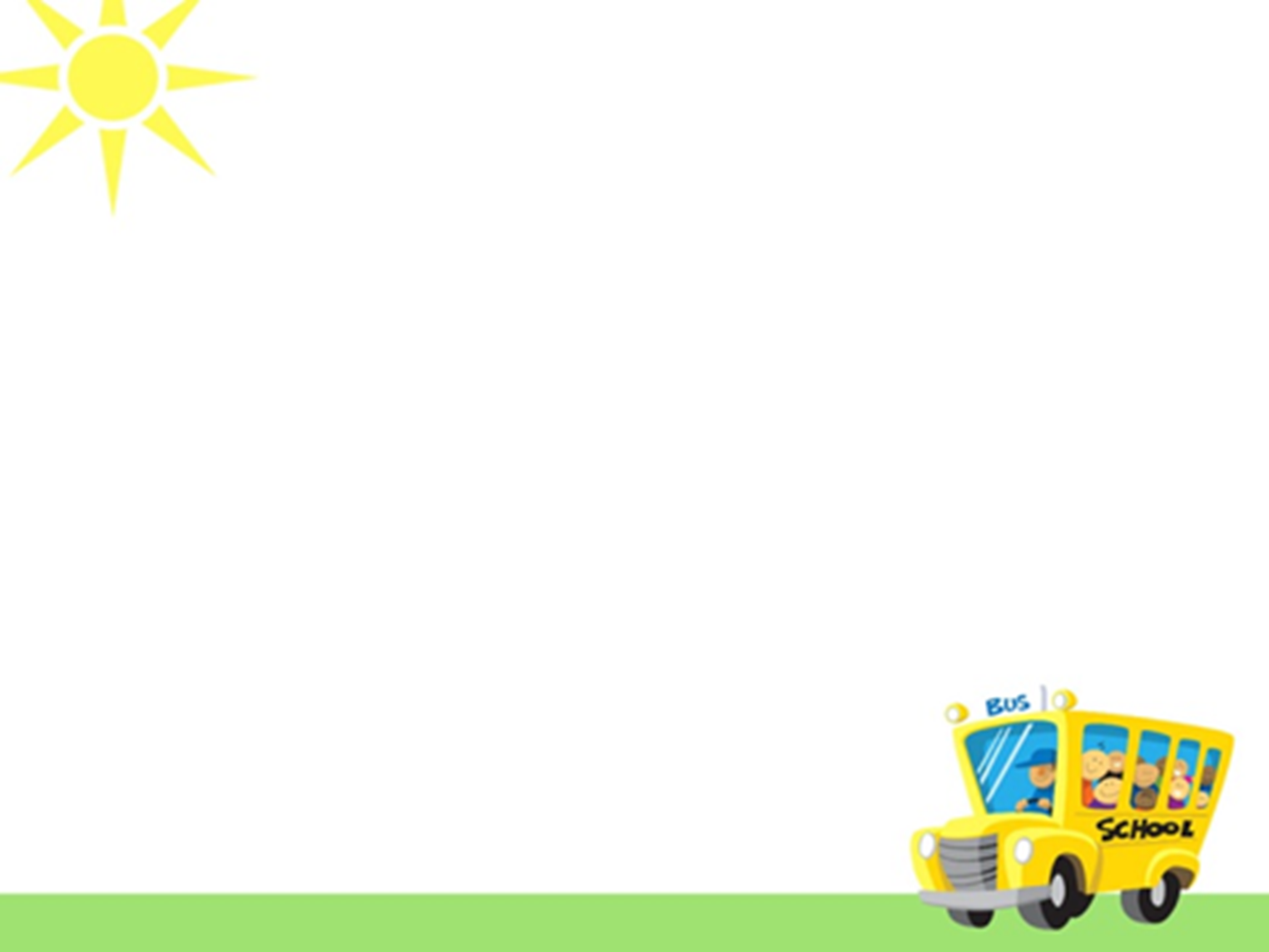 ๑. เสียงในภาษาไทย
๑.๒ ชนิดและลักษณะของเสียงในภาษาไทย
เสียงสระ
สระเสียงสั้นและสระเสียงยาว
ใช้เวลาในการเปล่งเสียงน้อย
สระเสียงสั้น (รัสสระ)
สระแบ่งตามช่วงเวลาในการเปล่งเสียง
ใช้เวลาในการเปล่งเสียงนานกว่า
สระเสียงยาว (ทีฆสระ)
• มีที่เกิดเสียงและ
  ใช้อวัยวะทำให้เกิด
   เสียงเหมือนกัน
• ต่างกันที่ช่วงเวลา 
  ในการเปล่งเสียง
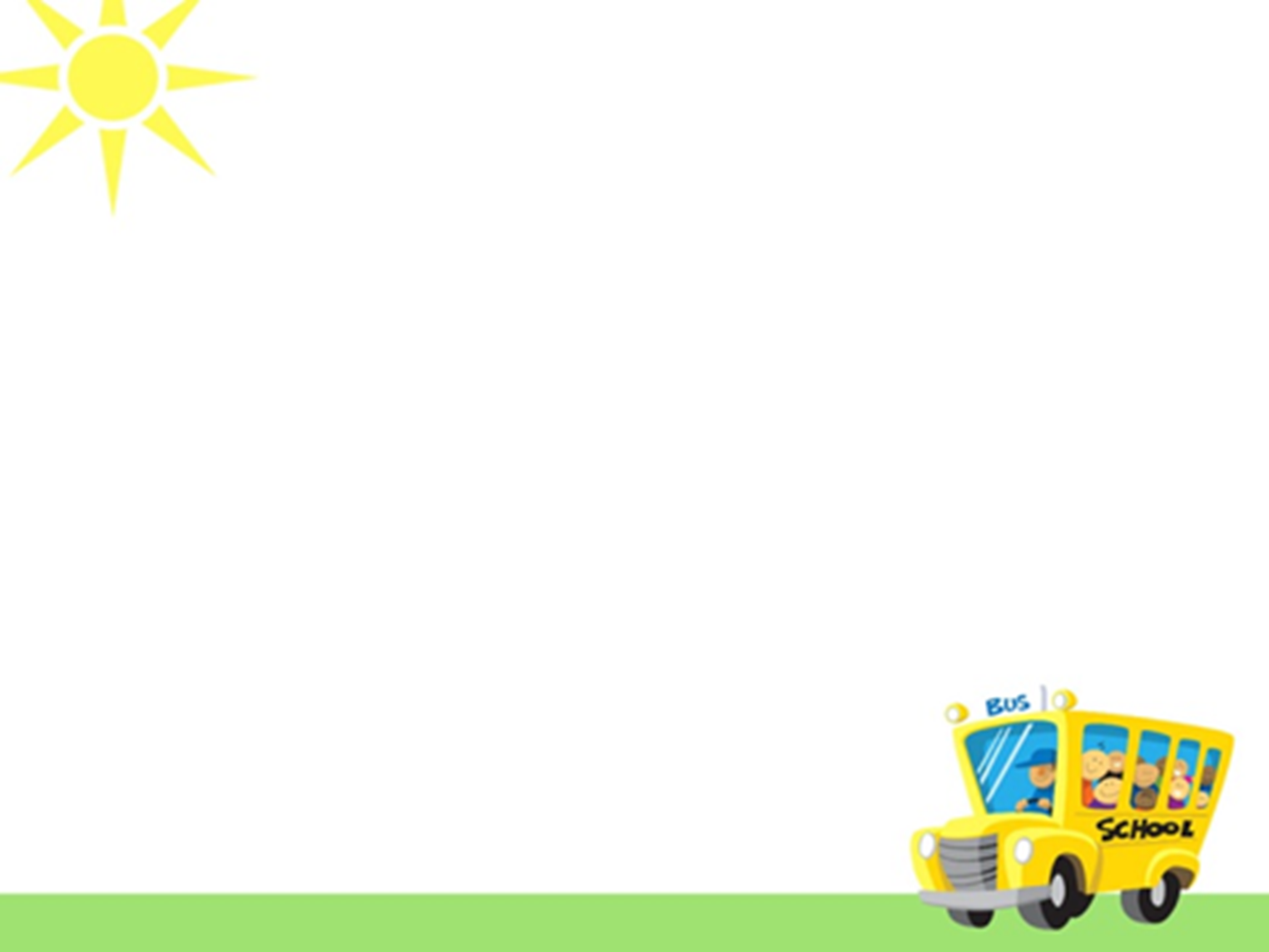 ๑. เสียงในภาษาไทย
๑.๒ ชนิดและลักษณะของเสียงในภาษาไทย
เสียงสระ
เสียงสระ ๒๔ เสียง แบ่งเป็นสระเสียงสั้นและสระเสียงยาวอย่างละ ๑๒ เสียง ดังนี้
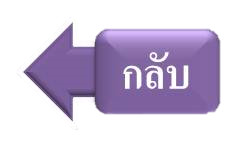 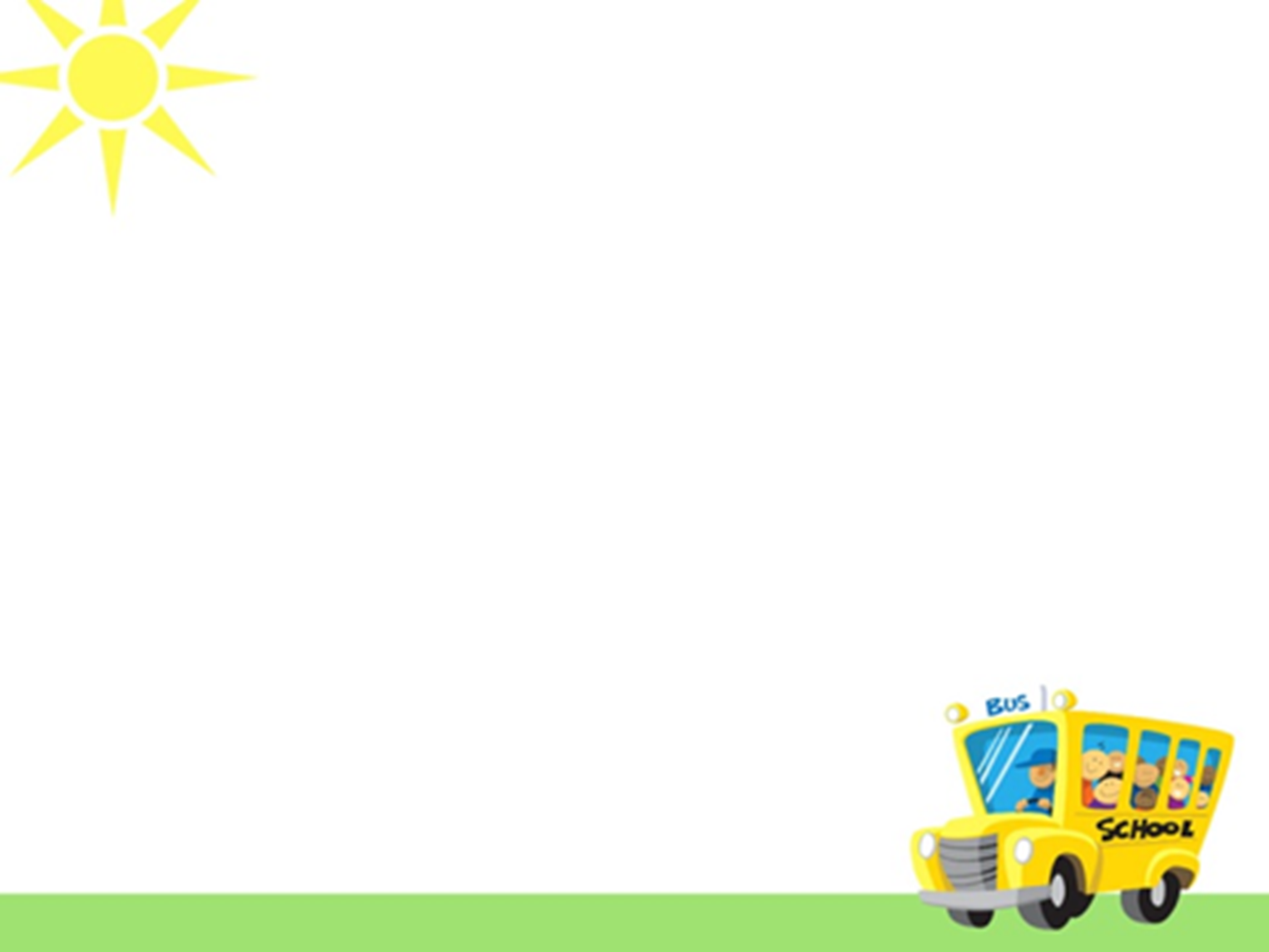 ๑. เสียงในภาษาไทย
๑.๒ ชนิดและลักษณะของเสียงในภาษาไทย
เสียงสระ
• สระที่เปล่งออกมาเป็นเสียงเดียว
•  เกิดจากลมผ่านเส้นเสียง มีการสั่น
   สะบัดแล้วผ่านเลยไปทางช่องปาก 
   โดยไม่ถูกกักที่อวัยวะส่วนใดส่วน
    หนึ่ง แต่จะถูกลิ้นและริมฝีปาก ทำให้ 
    เกิดเสียงในลักษณะใดลักษณะหนึ่ง
สระเดี่ยวและสระประสม
สระเดี่ยว
สระแบ่งตามส่วนประกอบของเสียง
• สระที่ประกอบด้วยสระเดี่ยวสองเสียง 
• ในการเปล่งเสียงจะใช้ลิ้นและริมฝีปาก
   ทำให้เกิดเสียงร่วมกันสองลักษณะ
สระประสม
8
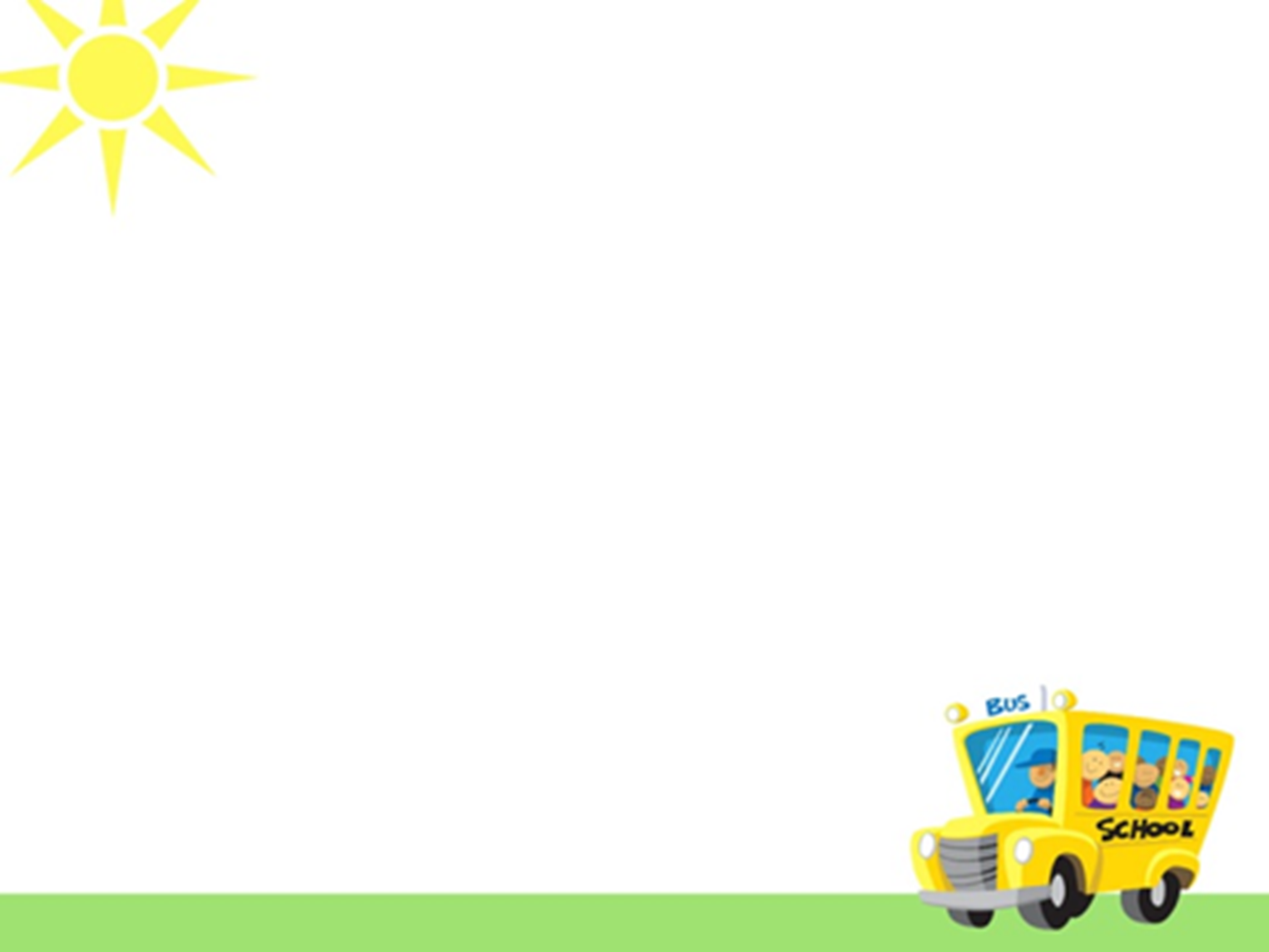 ๑. เสียงในภาษาไทย
๑.๒ ชนิดและลักษณะของเสียงในภาษาไทย
เสียงสระ
ตัวอย่างสระเดี่ยว
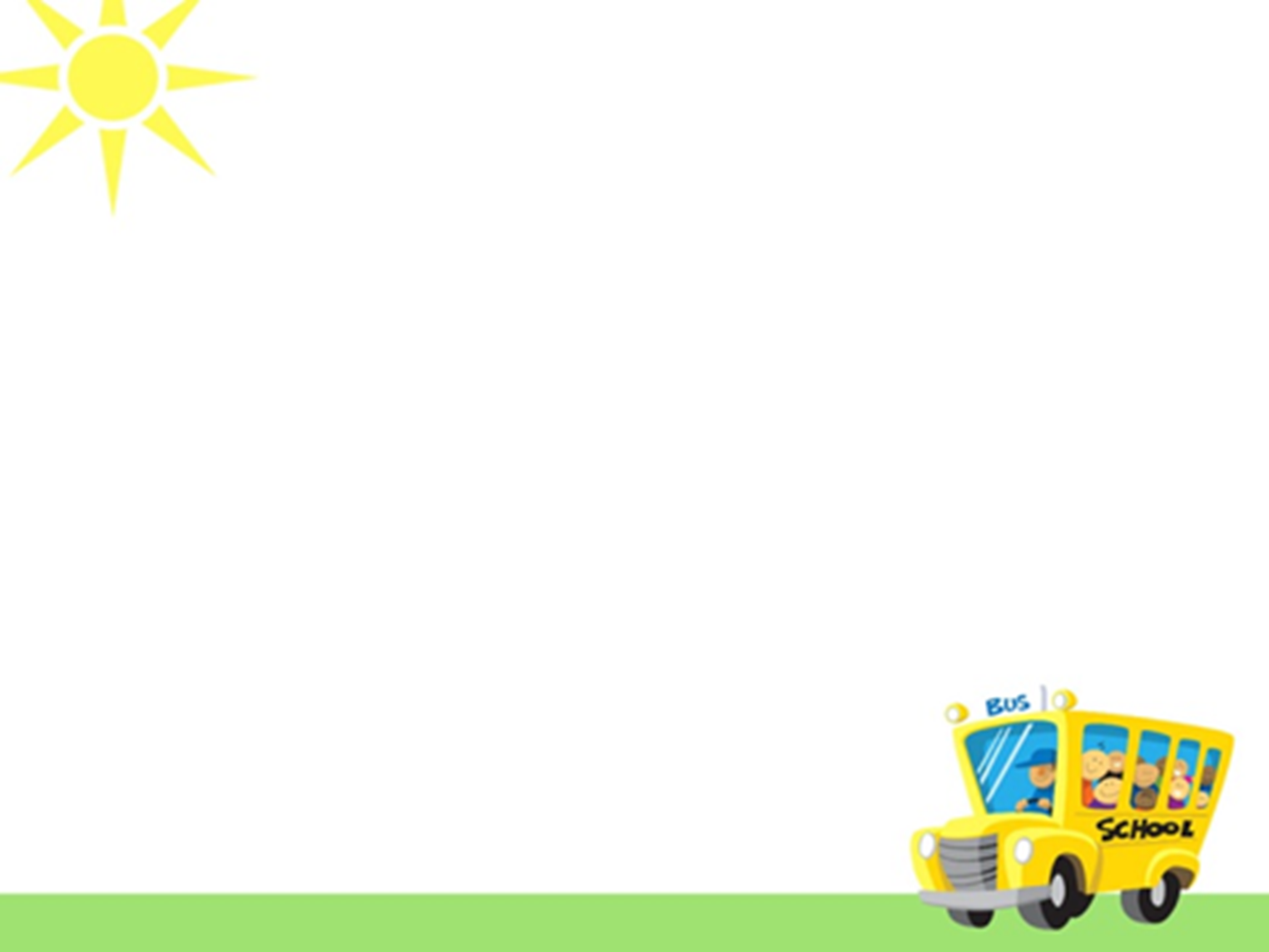 ๑. เสียงในภาษาไทย
๑.๒ ชนิดและลักษณะของเสียงในภาษาไทย
เสียงสระ
สระประสม
สระประสมมี ๓ คู่ แบ่งเป็นสระเสียงสั้นและสระเสียงยาว แต่ละเสียงประกอบด้วย
สระเดี่ยวสองเสียงประสมกัน ดังนี้
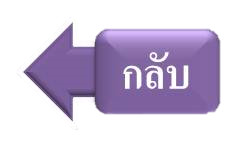 10
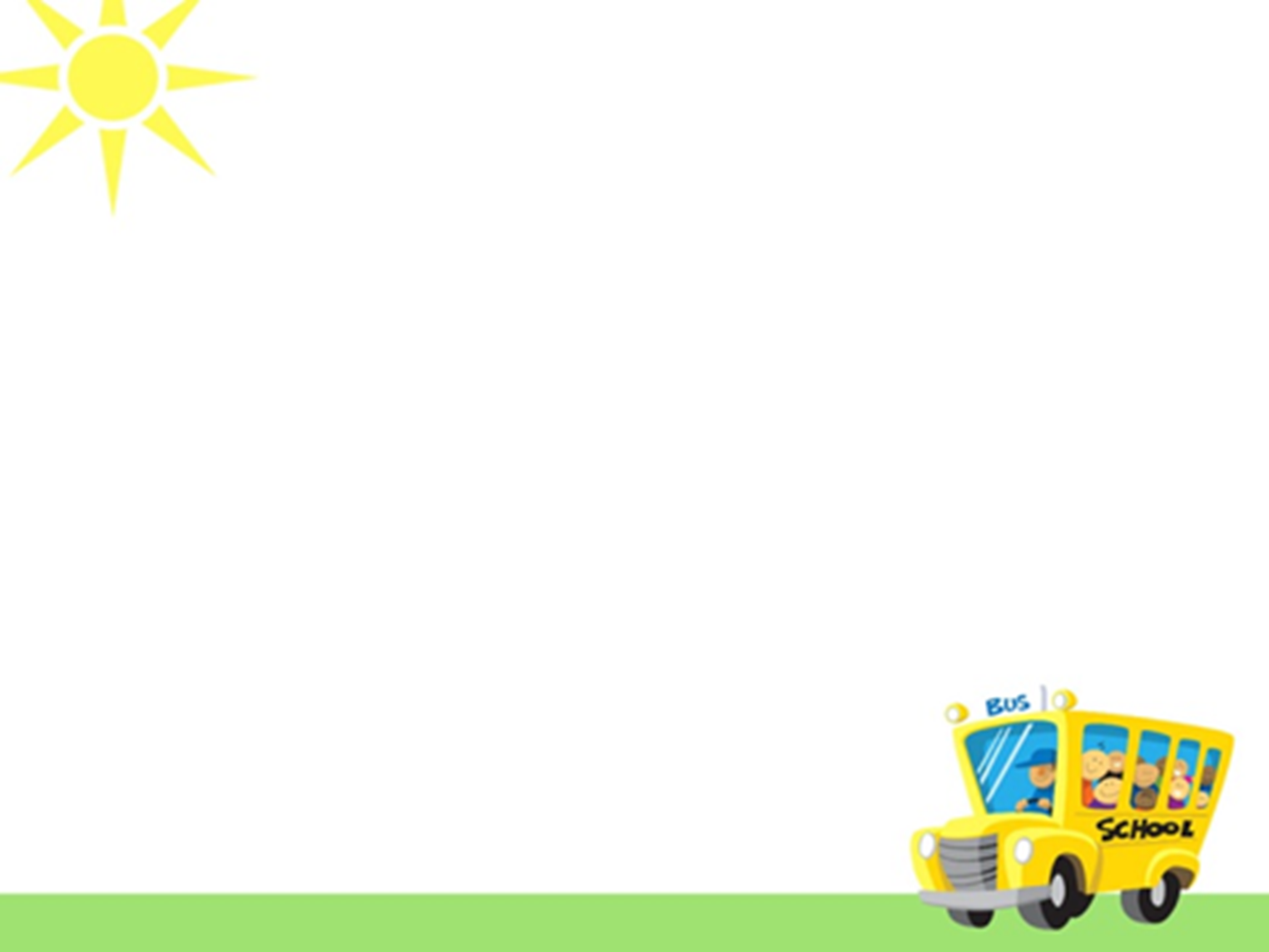 ๑. เสียงในภาษาไทย
๑.๒ ชนิดและลักษณะของเสียงในภาษาไทย
เสียงสระ
สระที่มีเสียงพยัญชนะประสม
สระที่มีเสียงพยัญชนะประสม คือ เสียงสระที่มีเสียงพยัญชนะประสมอยู่ด้วย
 การออกเสียงจะออกกลมกลืนระหว่างเสียงสระกับเสียงพยัญชนะ  มีทั้งหมด ๘ รูป คือ
เอา
อำ
ไอ
ใอ
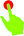 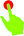 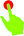 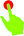 ฤ
ฤๅ
ฦ
ฦๅ
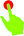 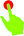 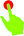 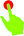 รูปสระ
รูปสระ
รูปสระ
สระเดี่ยว
สระเดี่ยว
สระเดี่ยว
พยัญชนะ
พยัญชนะ
พยัญชนะ
ตัวอย่าง
ตัวอย่าง
ตัวอย่าง
รูปสระ
สระเดี่ยว
พยัญชนะ
ตัวอย่าง
รูปสระ
สระเดี่ยว
พยัญชนะ
ตัวอย่าง
รูปสระ
รูปสระ
สระเดี่ยว
สระเดี่ยว
พยัญชนะ
พยัญชนะ
ตัวอย่าง
ตัวอย่าง
รูปสระ
สระเดี่ยว
พยัญชนะ
ตัวอย่าง
เอา
ฦๅ
ไอ
อะ
อือ
อะ
ว สะกด
ล ประสม
ย สะกด
เอา
ลือ
ไอ อัย
ใอ
อะ
ย สะกด
ใอ อัย
ฦ
อึ
ล ประสม
ลึ
อำ
ฤๅ
อะ
อือ
ม สะกด
ร ประสม
อำ อัม
รือ
ฤ
อึ
ร ประสม
รึ
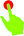 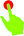 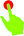 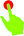 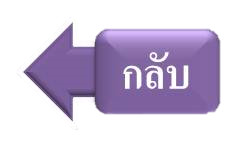 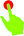 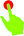 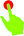 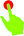 11
(รูปสระเหล่านี้มีเสียงซ้ำกับสระเดี่ยว จึงไม่นับว่ามีเสียงสระโดยตรง เรียกว่า สระเกิน)
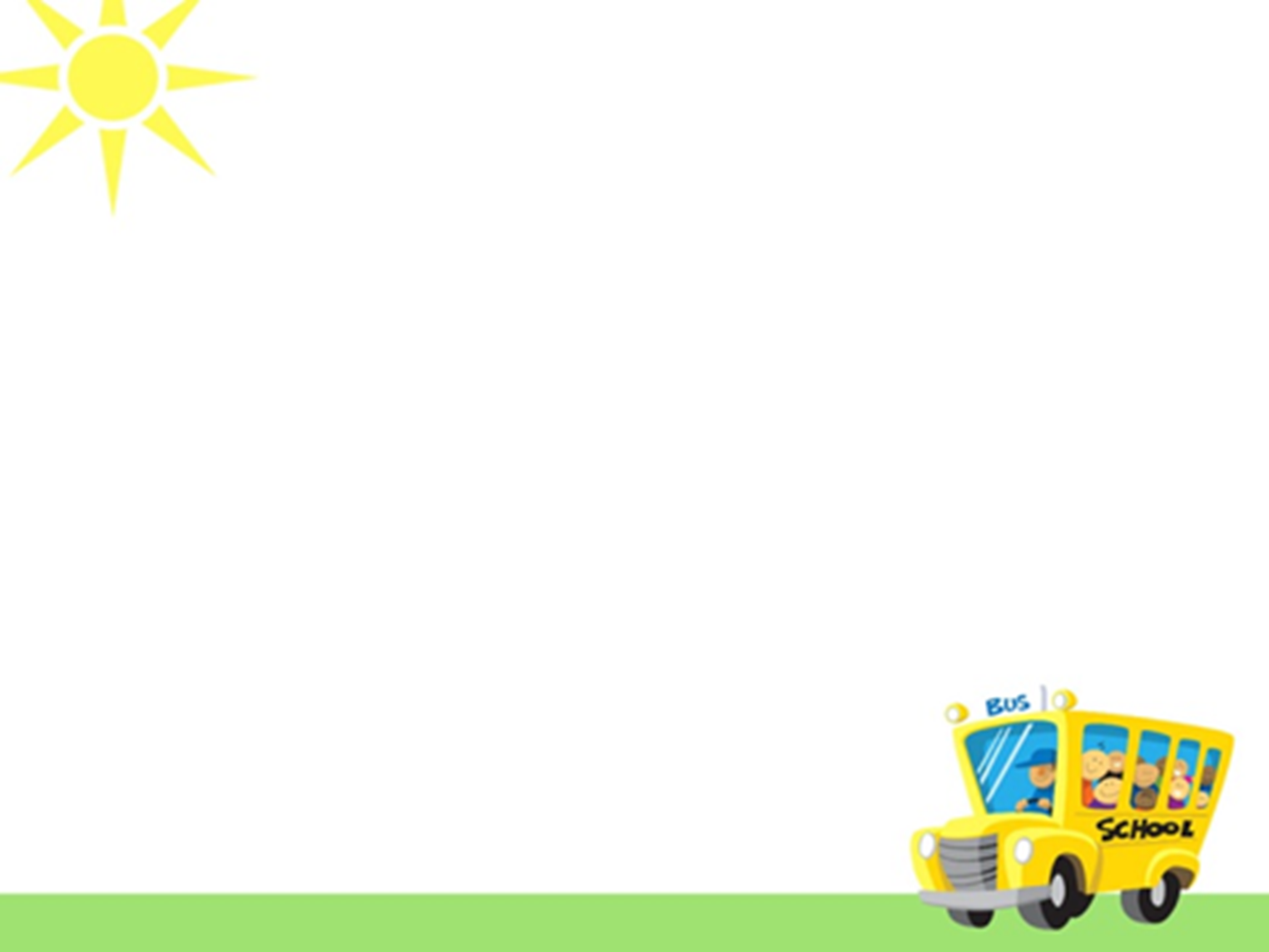 สระเกิน
ในทางภาษาศาสตร์ สระเกินทั้ง ๘ รูป ไม่จัดเป็นสระเพราะมีเสียงพยัญชนะรวมอยู่ด้วย
• สระอำ ไอ ใอ เอา เป็นสระที่มีเสียงพยัญชนะท้ายรวมอยู่ด้วย
	อำ   มี  ม  สะกด		ใอ    มี  ย  สะกด
	ไอ   มี  ย  สะกด		 เอา  มี  ว  สะกด
• ฤ ฤๅ ฦ ฦๅ เป็นสระที่มีเสียงพยัญชนะ ร ล นำหน้าเสียงสระทุกคำ
	ฤ     มี  ร  ประสม		ฦ    มี  ล  ประสม
	ฤๅ   มี  ร  ประสม		ฦๅ   มี  ล  ประสม
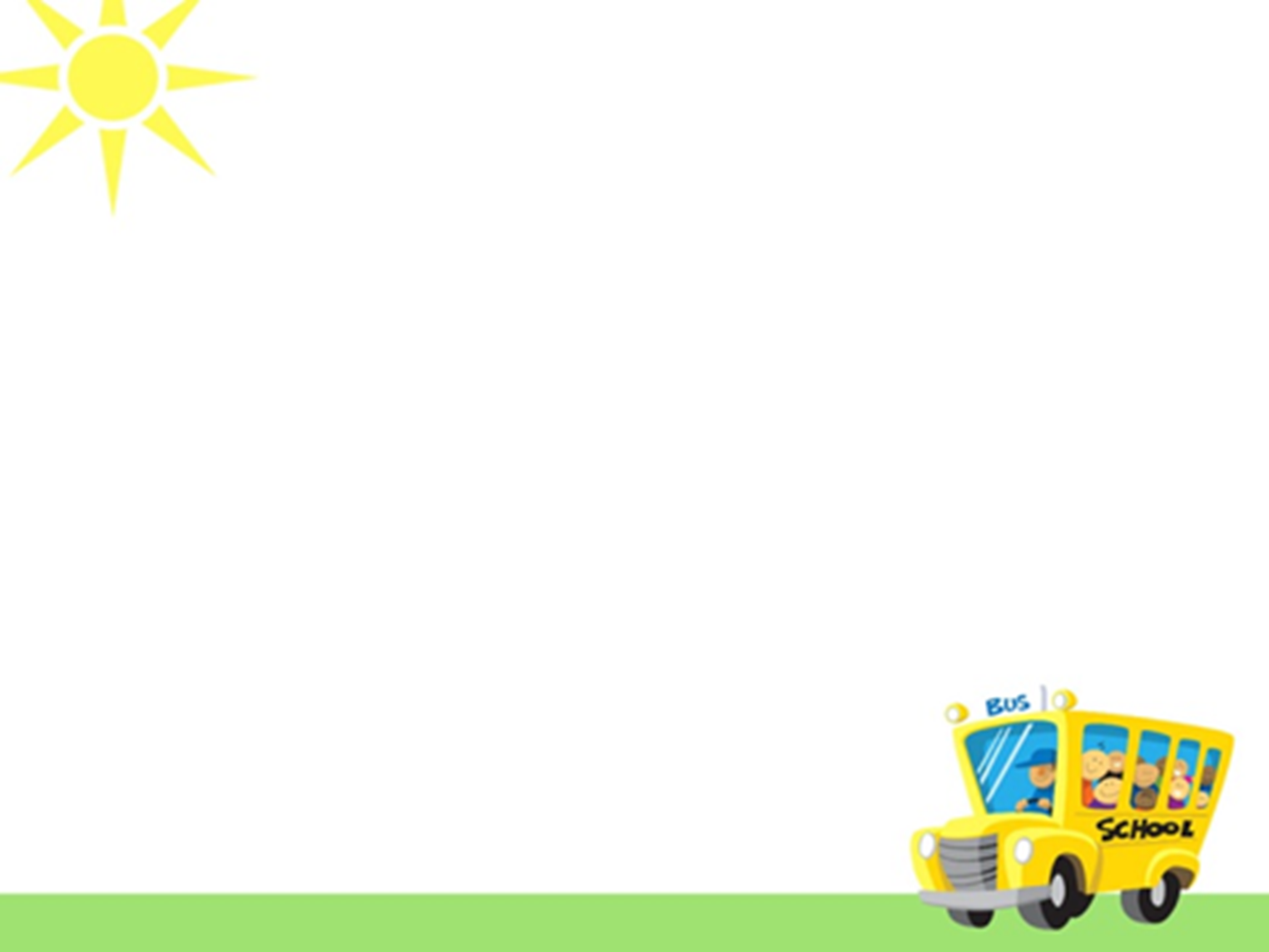 คำแต่ละคำประสมด้วยสระใด
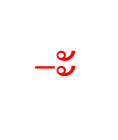 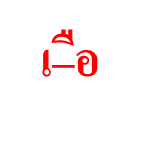 พรรณ
แต่ง
แ–
เผือก
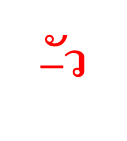 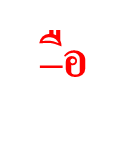 บวก
ลื่น
แข็ง
แ–ะ
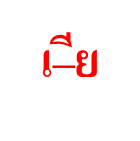 เสียบ
ล็อก
นก
เ–าะ
โ–ะ
เผ็ด
ใคร
เติม
เ–อ
เ–ะ
–ะ ย สะกด
–ะ
ฤกษ์
หยก
โ–ะ
ฉัน
เ–อ
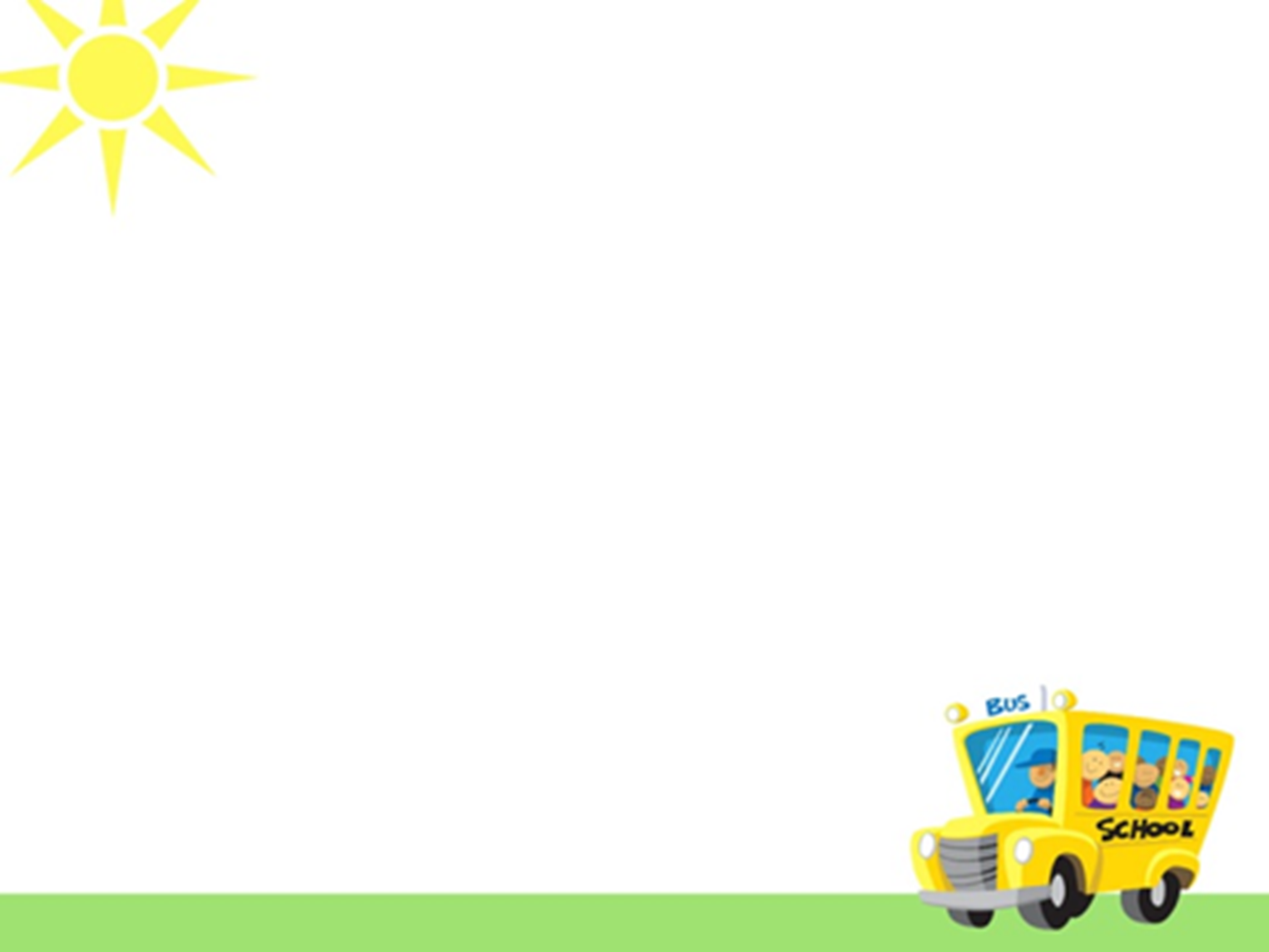 ๑. เสียงในภาษาไทย
๑.๒ ชนิดและลักษณะของเสียงในภาษาไทย
เสียงพยัญชนะ
เสียง
พยัญชนะ
เกิดจากกระแสลมจากปอดผ่านเส้นเสียง อาจสั่นสะบัดหรือไม่สั่นสะบัดก็ได้ แล้วถูกสกัดกั้นทั้งหมดหรือเพียงบางส่วนที่ใดที่หนึ่งในช่องทางเดินของลม อาจเป็นลำคอ ช่องปาก หรือช่องจมูก
ลักษณะสำคัญของเสียงพยัญชนะ คือ
เป็นเสียงที่ถูกกักก่อนที่จะออกไปทางปากหรือจมูก
พยัญชนะไทย ๔๔ รูป มีเสียงเพียง ๒๑ เสียง เพราะบางรูปมีเสียงซ้ำกัน
[Speaker Notes: ๑. เสียงในภาษาไทย
     ๑.๒ ชนิดและลักษณะของเสียงในภาษาไทย
              ๑) ครูสรุปลักษณะของเสียงพยัญชนะในภาษาไทย โดยใช้เนื้อหาจากหนังสือเรียน 
                   รายวิชาพื้นฐาน ภาษาไทย ม. ๑ เล่ม ๑ ของบริษัท สำนักพิมพ์วัฒนาพานิช จำกัด
              ๒) ครูคลิกเพื่อแสดงลักษณะของเสียงพยัญชนะในภาษาไทย และให้นักเรียนช่วยกัน
                  บอกว่าพยัญชนะทั้ง ๒๑ เสียง มีเสียงอะไรบ้าง
              ๓) ครูอธิบายลักษณะของเสียงพยัญชนะในภาษาไทยโดยใช้เวลาประมาณ ๕ นาที 
                   หรือให้ครูใช้เวลาตามความเหมาะสม]
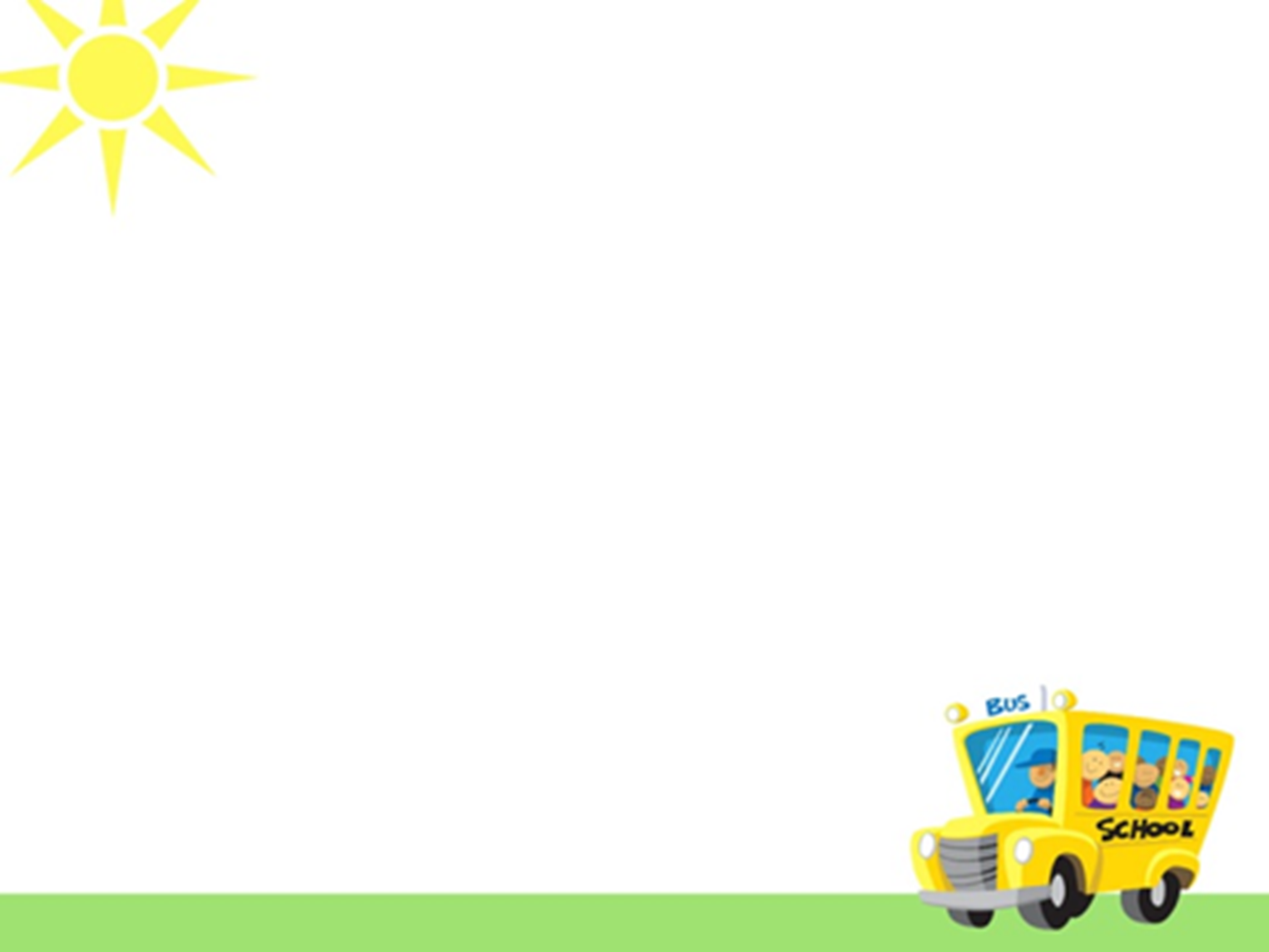 ๑. เสียงในภาษาไทย
๑.๒ ชนิดและลักษณะของเสียงในภาษาไทย
เสียงพยัญชนะ
เสียงพยัญชนะ
ต้นเดี่ยว
เสียงพยัญชนะ
ต้นพยางค์
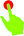 เสียงพยัญชนะ
ควบกล้ำ
ตำแหน่งของเสียงพยัญชนะ
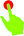 เสียงพยัญชนะ
ท้ายพยางค์
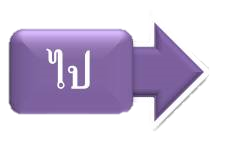 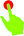 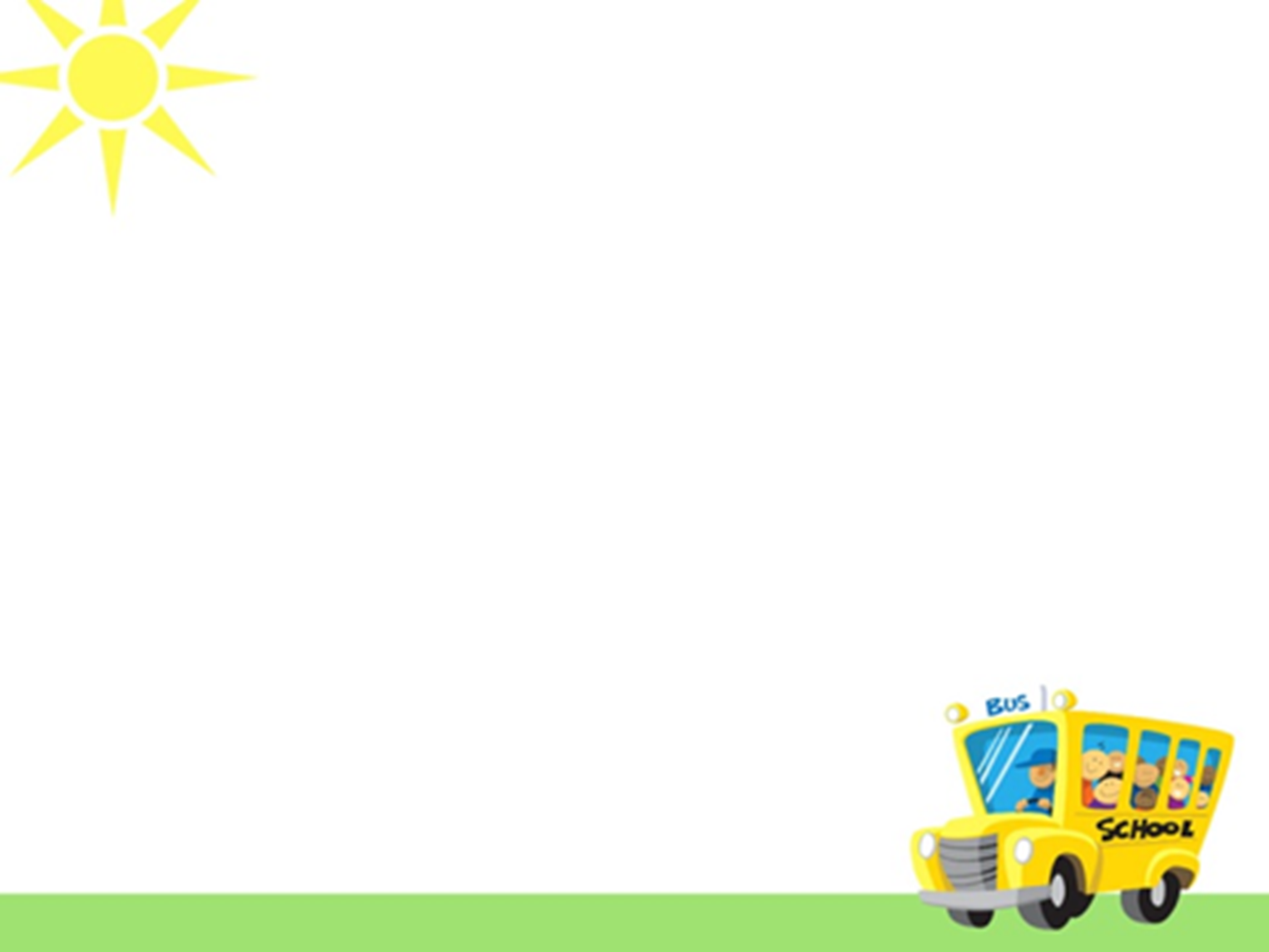 ๑. เสียงในภาษาไทย
๑.๒ ชนิดและลักษณะของเสียงในภาษาไทย
เสียงพยัญชนะ
เสียงพยัญชนะต้นเดี่ยว
มี ๒๑ เสียง
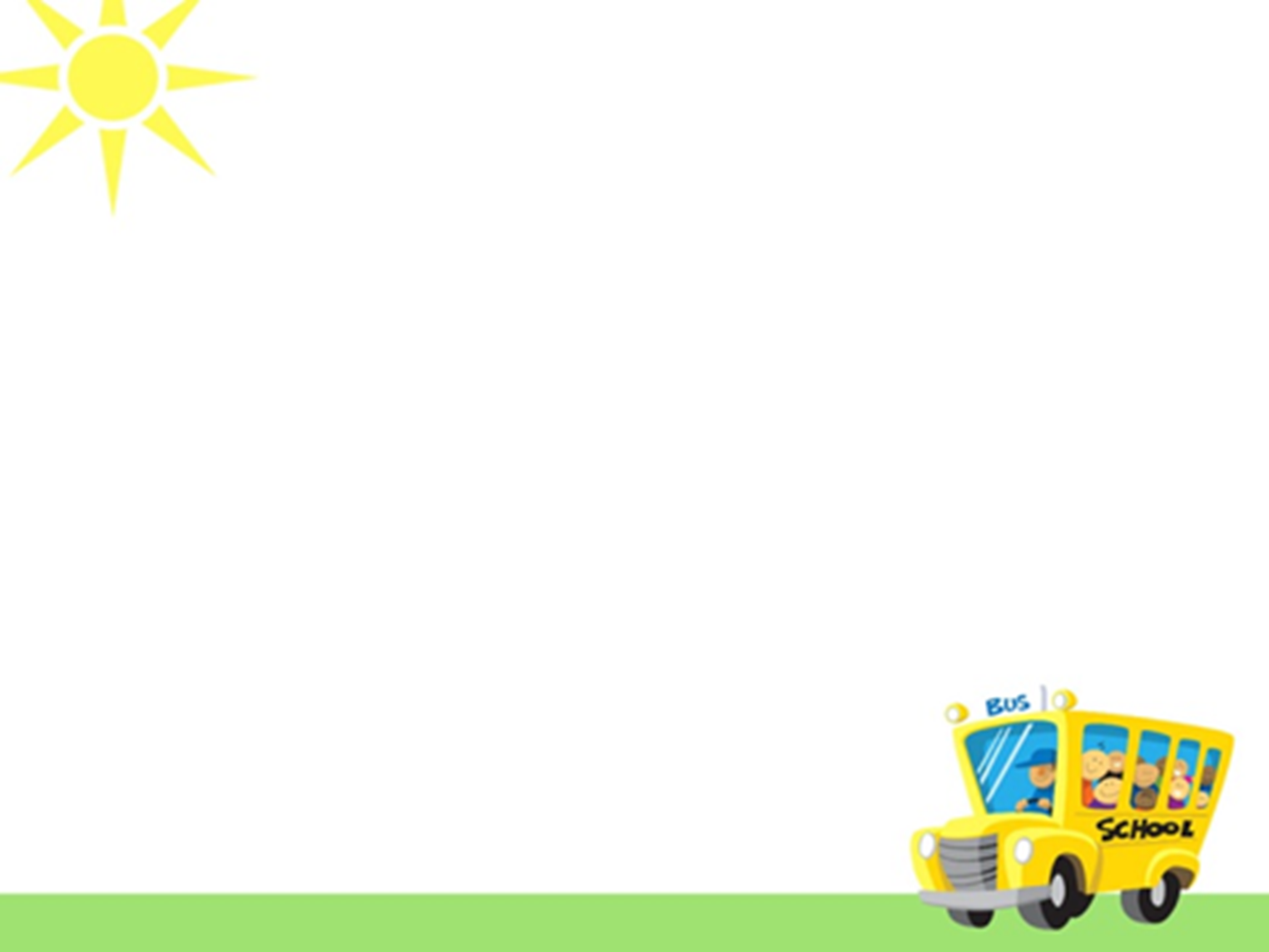 ๑. เสียงในภาษาไทย
๑.๒ ชนิดและลักษณะของเสียงในภาษาไทย
เสียงพยัญชนะ
มี ๒๑ เสียง
เสียงพยัญชนะต้นเดี่ยว
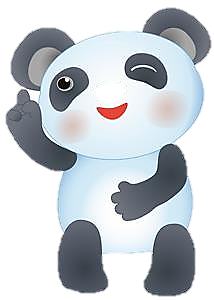 การแสดงเสียงจะนิยมใช้เครื่องหมาย / / กำกับไว้
เพื่อแยกให้เห็นชัดเจนระหว่างรูปกับเสียง
 เช่น รูปอักษร ฒ แต่มีเสียง /ท/
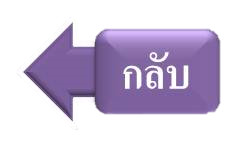 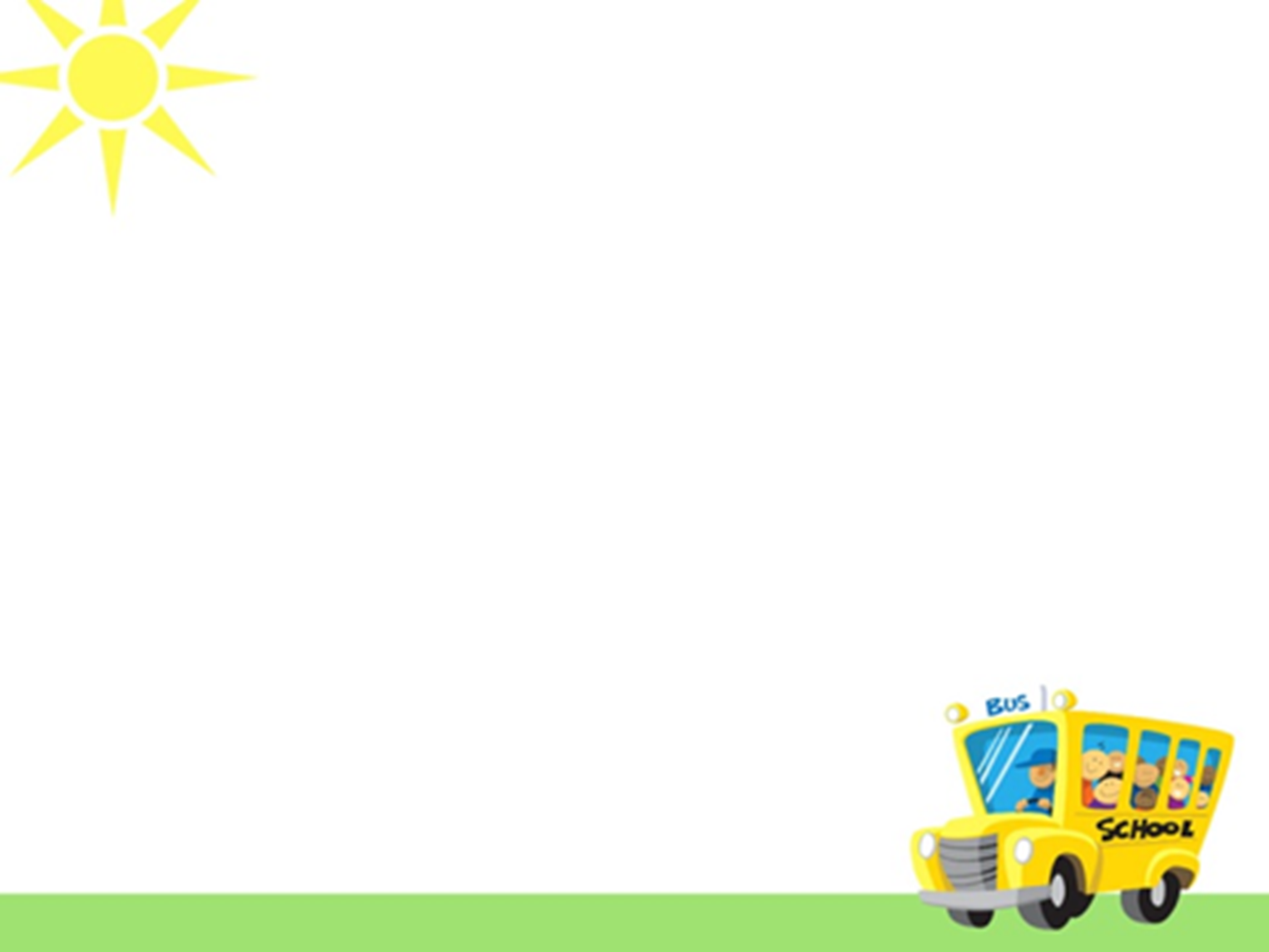 ๑. เสียงในภาษาไทย
๑.๒ ชนิดและลักษณะของเสียงในภาษาไทย
เสียงพยัญชนะ
เสียงพยัญชนะควบกล้ำ
คือ พยัญชนะที่ออกเสียงควบกล้ำกับ ร ล ว เมื่อควบแล้วจะอยู่
ต้นพยางค์เสมอ เสียงพยัญชนะควบกล้ำซึ่งเป็นคำไทยแท้มี ๑๑ คู่
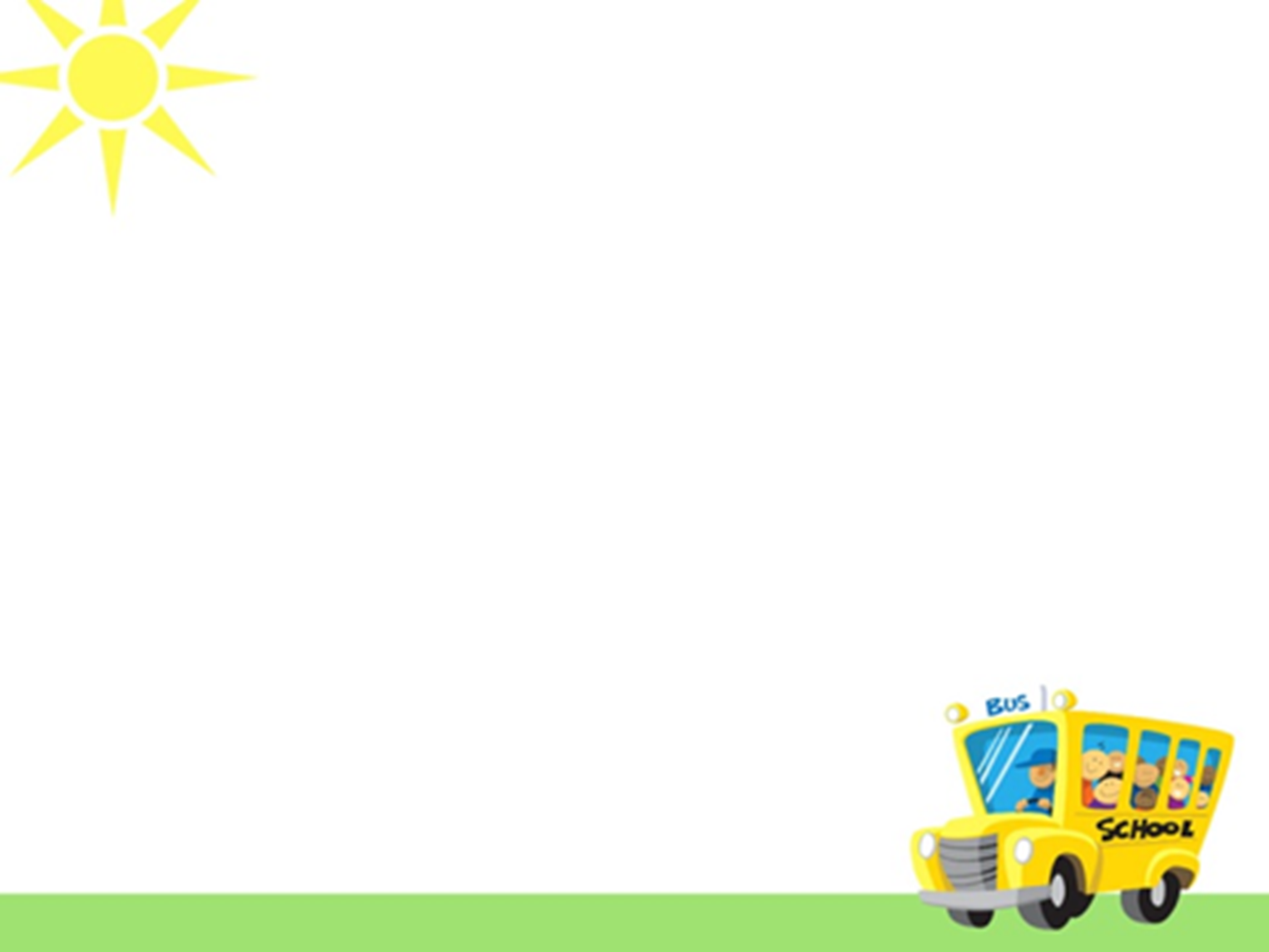 ๑. เสียงในภาษาไทย
๑.๒ ชนิดและลักษณะของเสียงในภาษาไทย
เสียงพยัญชนะ
เสียงพยัญชนะควบกล้ำต้นพยางค์ ซึ่งเป็นคำที่มาจากภาษาอื่น
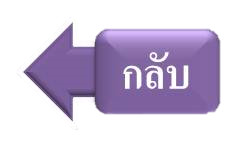 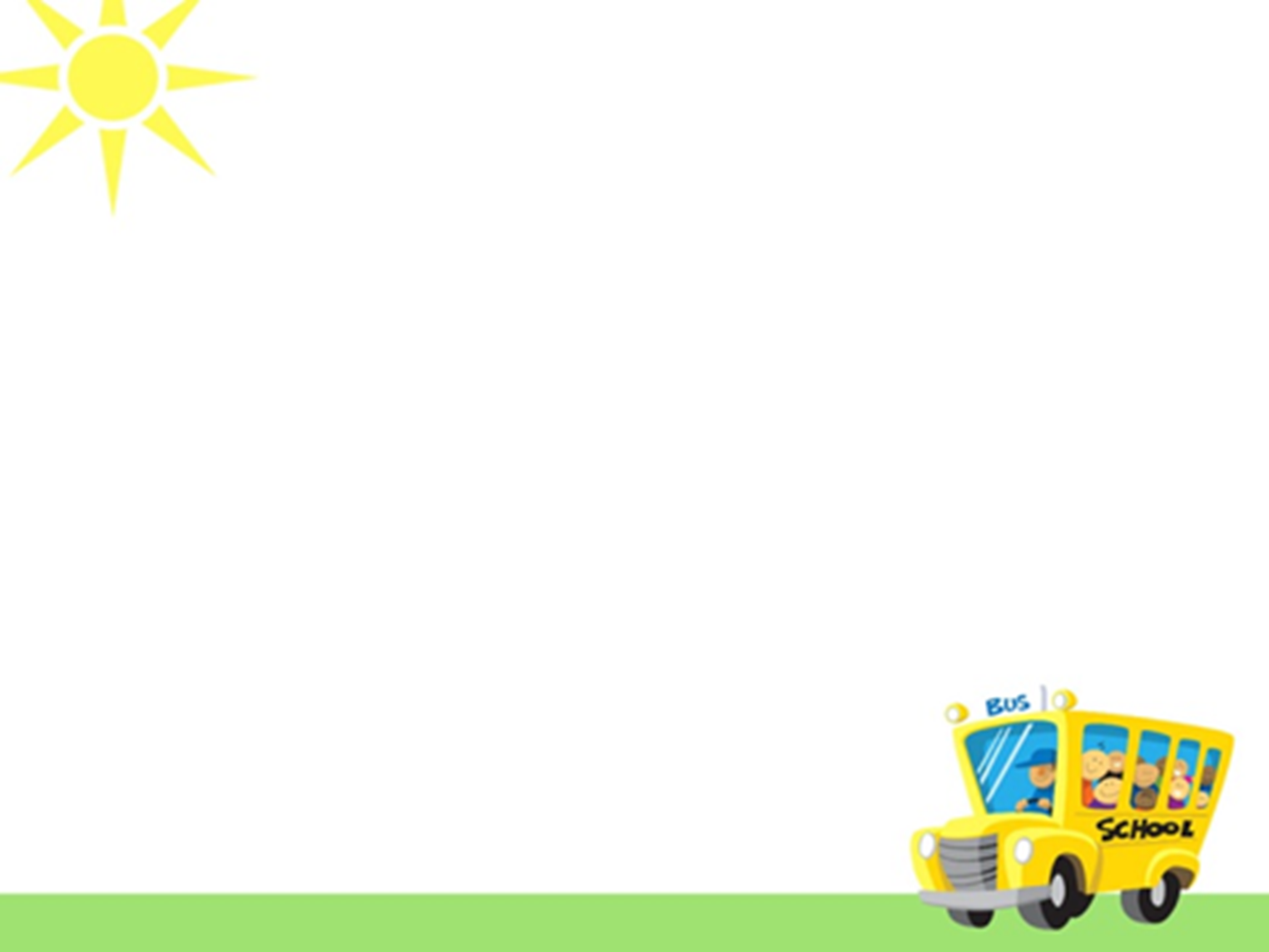 ๑. เสียงในภาษาไทย
๑.๒ ชนิดและลักษณะของเสียงในภาษาไทย
เสียงพยัญชนะ
เสียงพยัญชนะท้ายพยางค์หรือพยัญชนะสะกด
มีทั้งหมด ๘ เสียง
บ
ก
ม
ย
น
ง
ด
ว
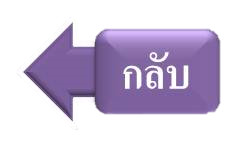 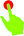 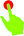 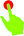 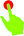 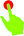 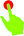 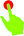 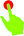 20
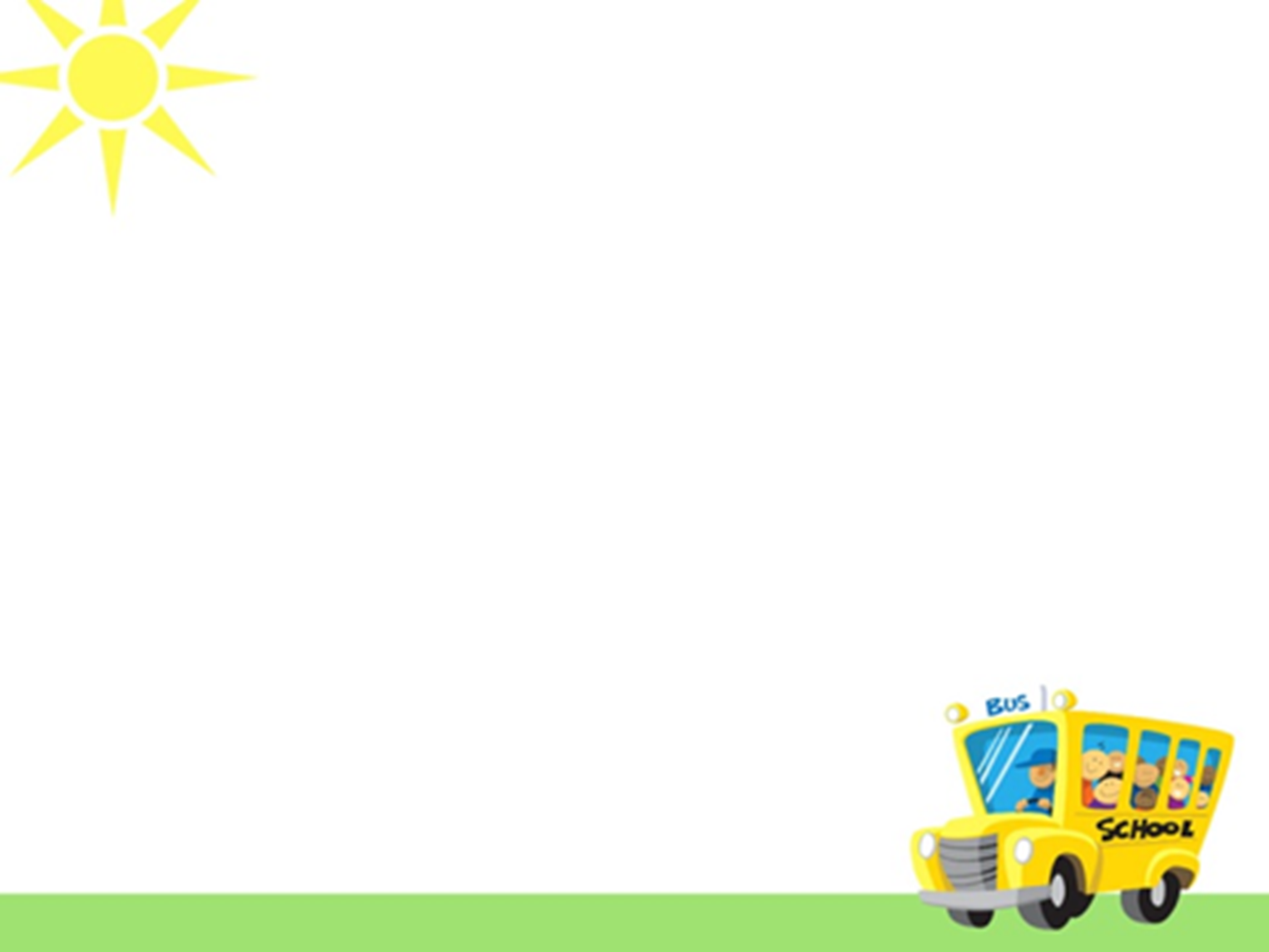 จัดกลุ่มคำที่มีเสียงพยัญชนะต้นเดียวกัน
เชย
ถิ่น
เฒ่า
หญิง
ฉุน
ญาติ
เณร
ธง
อยาก
หนุก
เที่ยว
ยิง
ฐาน
หยอก
ฌาน
นวล
/ช/
/ท/
/ย/
/น/
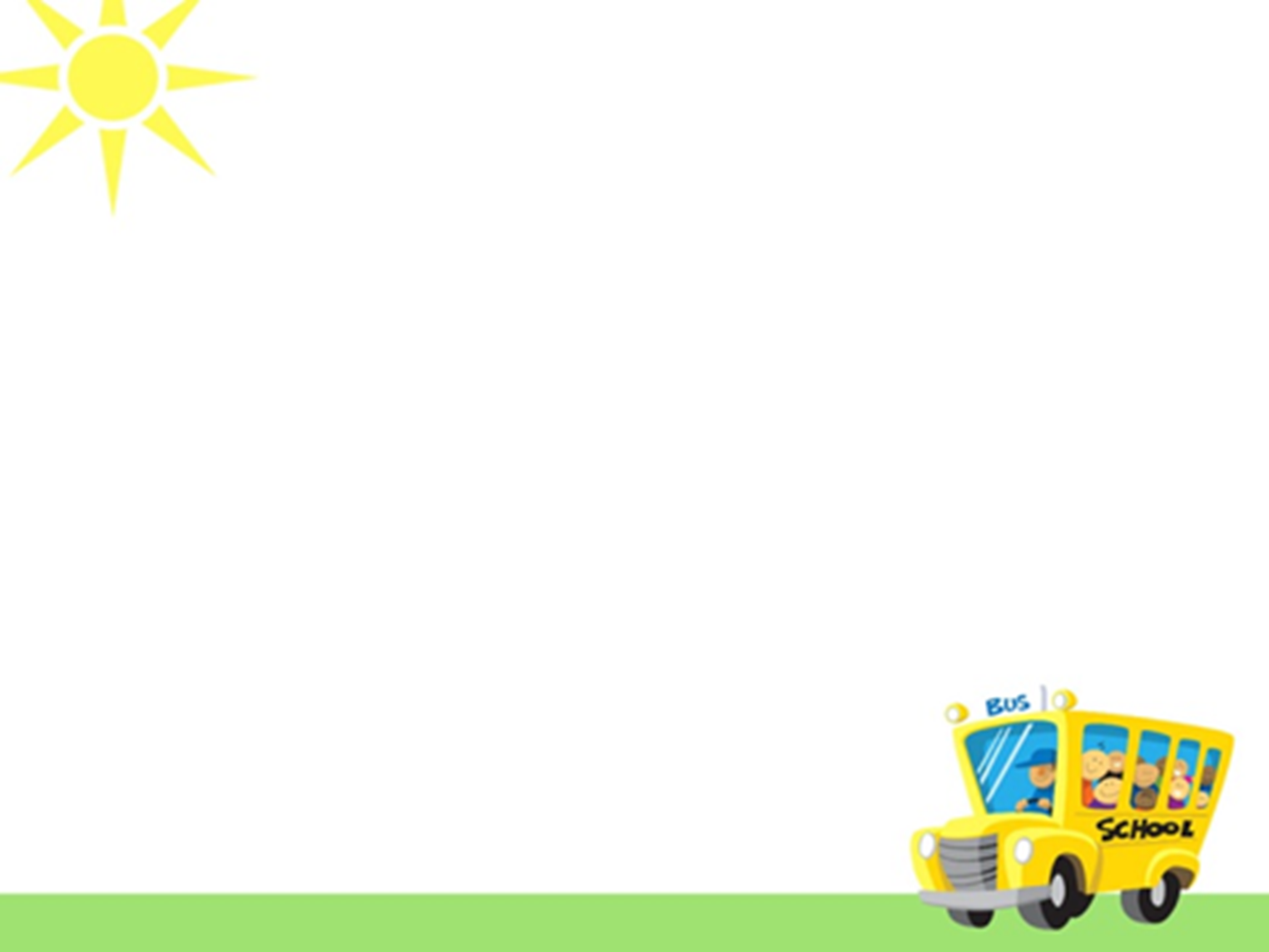 ๑. เสียงในภาษาไทย
๑.๒ ชนิดและลักษณะของเสียงในภาษาไทย
เสียงวรรณยุกต์
เสียงวรรณยุกต์
คือ เสียงที่มีการเปลี่ยนระดับสูงต่ำโดยเส้นเสียง และเปล่งออกมา
พร้อมกับเสียงสระ เช่น คา ข่า ค่า (ข้า) ค้า ขา แต่ละคำมีเสียงพยัญชนะและเสียงสระเหมือนกัน ต่างกันเพียงระดับเสียงหรือเสียงวรรณยุกต์
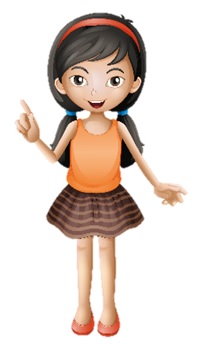 เสียงที่มีการเปลี่ยนระดับสูงต่ำ เรียกว่า เสียงดนตรี
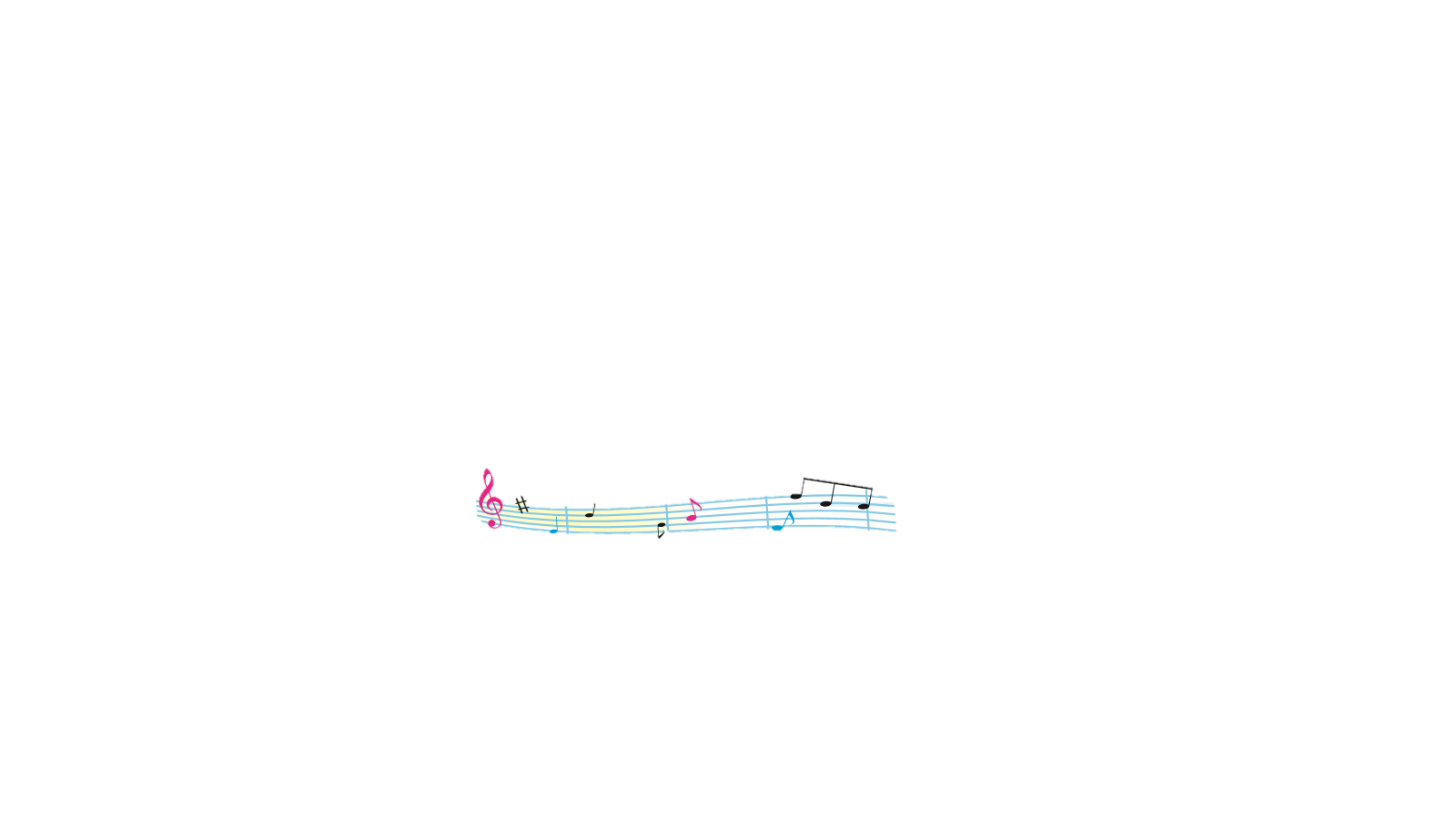 [Speaker Notes: ๑. เสียงในภาษาไทย
     ๑.๒ ชนิดและลักษณะของเสียงในภาษาไทย
              ๑) ครูอธิบายลักษณะของเสียงวรรณยุกต์ในภาษาไทย โดยใช้เนื้อหาจากหนังสือเรียน 
                   รายวิชาพื้นฐาน ภาษาไทย ม. ๑ เล่ม ๑ ของบริษัท สำนักพิมพ์วัฒนาพานิช จำกัด
              ๒) ครูคลิกเพื่อแสดงลักษณะของเสียงวรรณยุกต์ในภาษาไทย
              ๓) ครูอธิบายลักษณะของเสียงวรรณยุกต์ในภาษาไทยโดยใช้เวลาประมาณ ๑๒ นาที หรือให้ครูใช้เวลา
                   ตามความเหมาะสม]
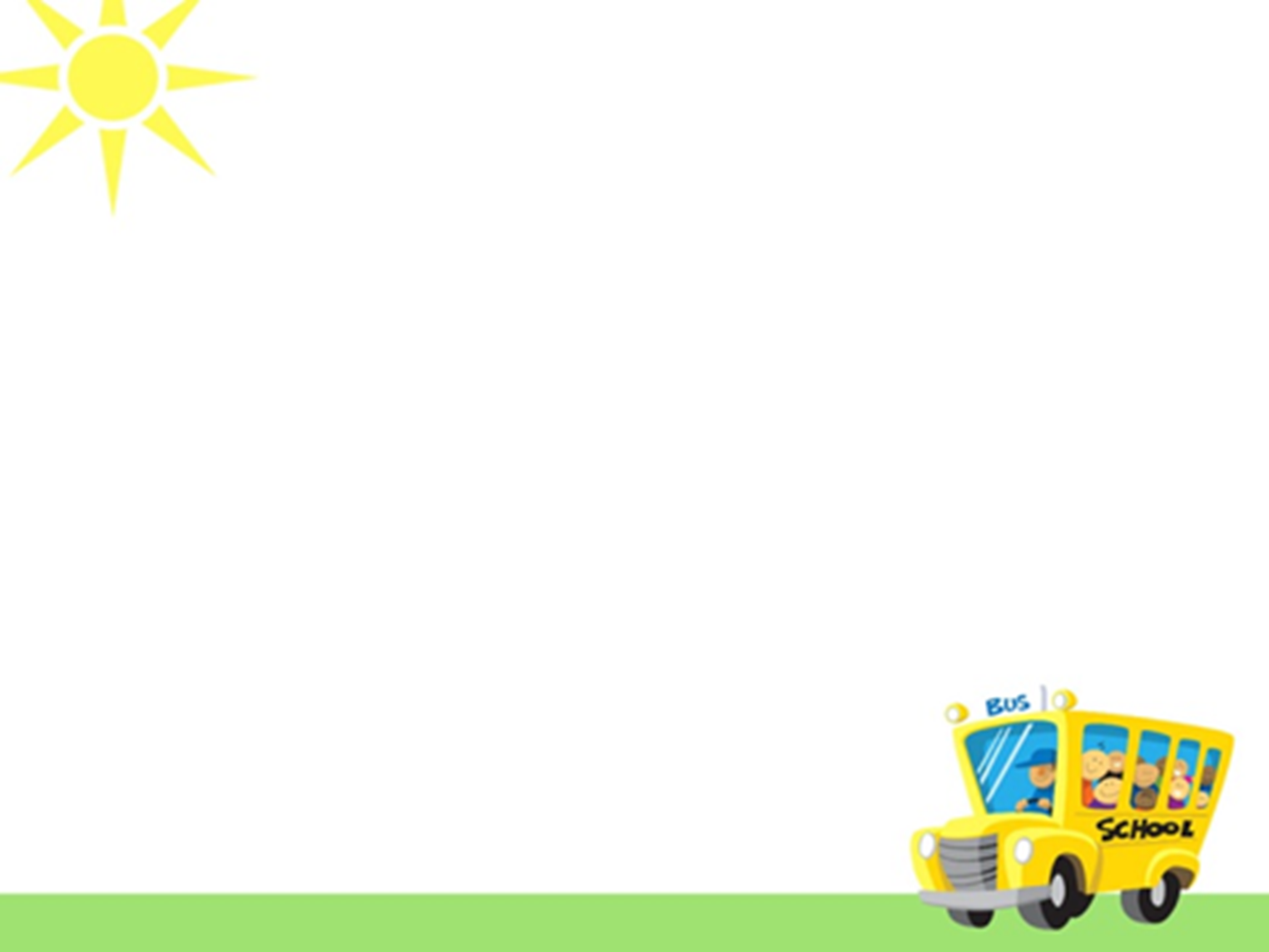 ๑. เสียงในภาษาไทย
๑.๒ ชนิดและลักษณะของเสียงในภาษาไทย
เสียงวรรณยุกต์
เสียงวรรณยุกต์ในภาษาไทยมี ๕ เสียง
คือ เสียงที่มีระดับปานกลางและมีระดับคงที่ตลอดไป
เสียงสามัญ
คือ เสียงที่เริ่มต้นระดับต่ำกว่าเสียงสามัญ
เสียงเอก
คือ เสียงที่เริ่มต้นระดับสูงกว่าเสียงสามัญแล้วค่อยลดระดับต่ำกว่าเสียงเอก
จัตวา
เสียงโท
ตรี
โท
คือ เสียงที่เริ่มต้นระดับสูงกว่าเสียงสามัญเล็กน้อย
เอก
เสียงตรี
สามัญ
คือ เสียงที่เริ่มต้นระดับต่ำกว่าเสียงเอก แล้วลดต่ำลงอีก แล้วเปลี่ยนระดับสูงขึ้น
  ตามลำดับ เสมอเสียงตรี
เสียงจัตวา
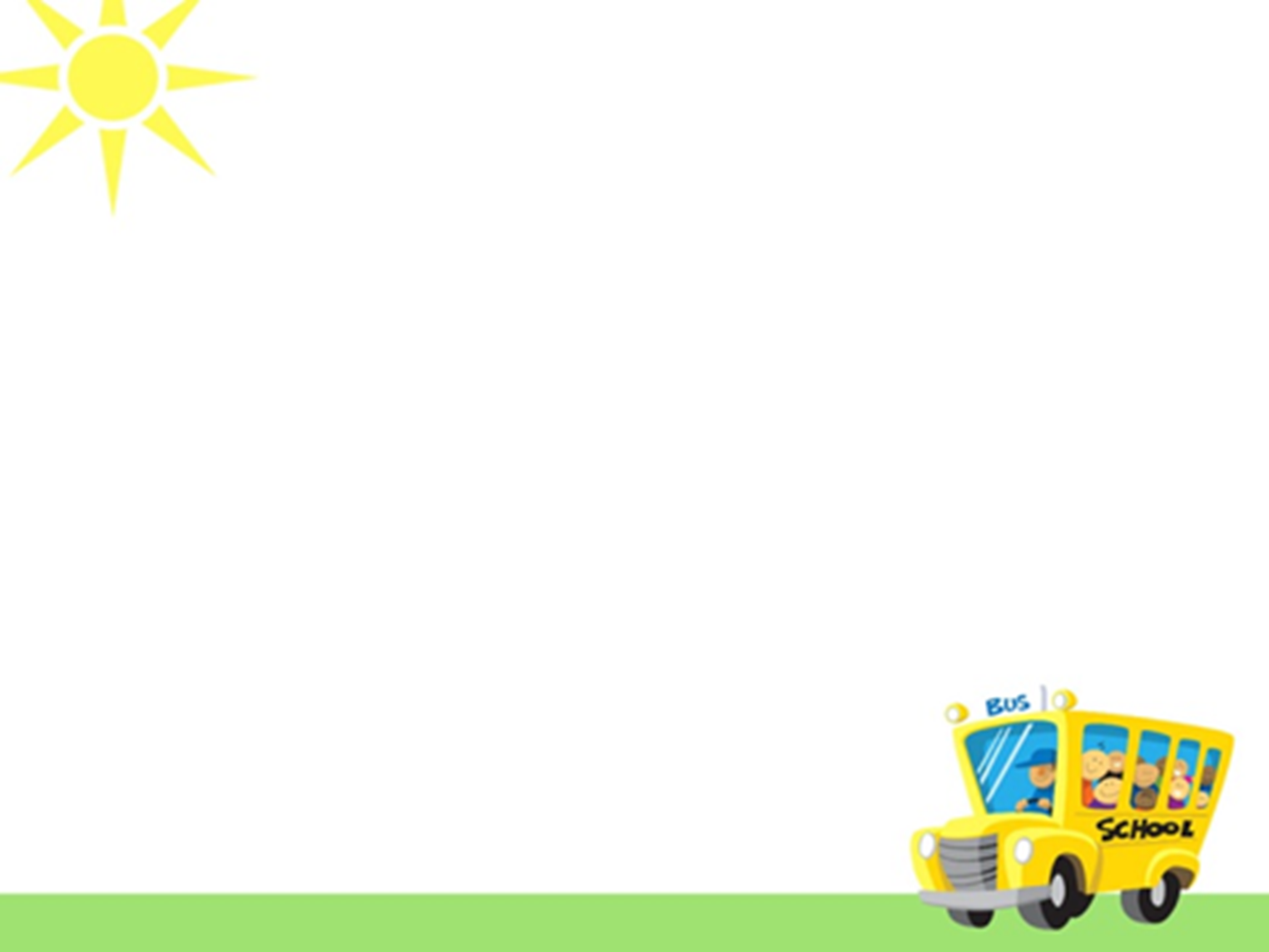 ๑. เสียงในภาษาไทย
๑.๒ ชนิดและลักษณะของเสียงในภาษาไทย
เสียงวรรณยุกต์
เสียงวรรณยุกต์ในภาษาไทยแบ่งเป็น ๒ พวก คือ
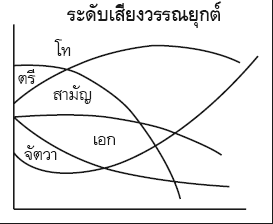 ระดับเสียงวรรณยุกต์
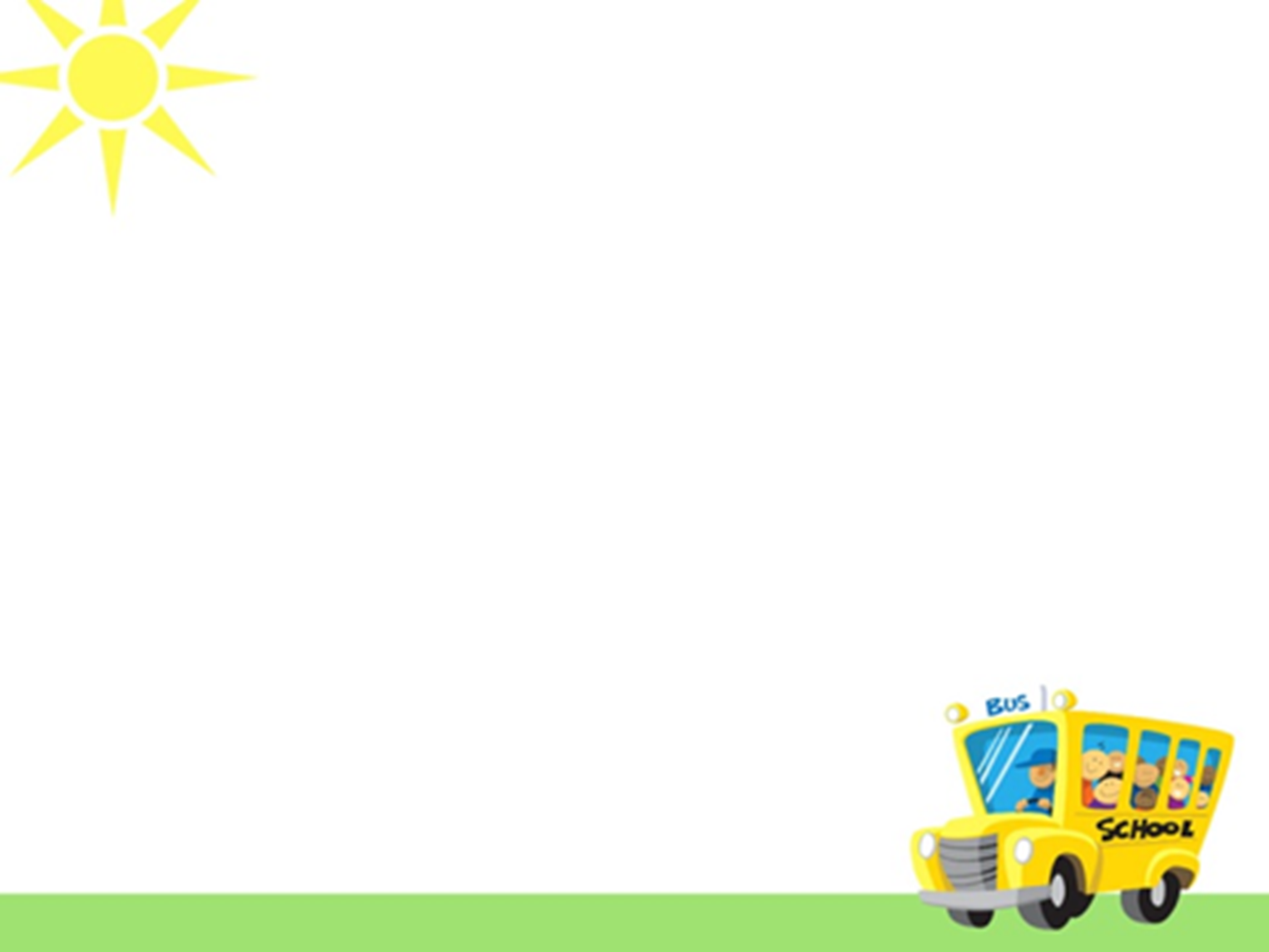 ๑. เสียงในภาษาไทย
๑.๒ ชนิดและลักษณะของเสียงในภาษาไทย
เสียงวรรณยุกต์
ความสำคัญของเสียงวรรณยุกต์
• คำพูดที่มีความหมายสื่อความเข้าใจกันได้ จะต้องประกอบด้วย
   เสียงพยัญชนะ สระ และวรรณยุกต์ 
• คำที่มีเสียงพยัญชนะและเสียงสระเดียวกันแตกต่างกันที่เสียง
  วรรณยุกต์ ย่อมมีความหมายต่างกัน หรือกลายเป็นคำที่ไม่มี  
   ความหมาย
• เสียงวรรณยุกต์จะเป็นตัวกำหนดความหมายของคำ
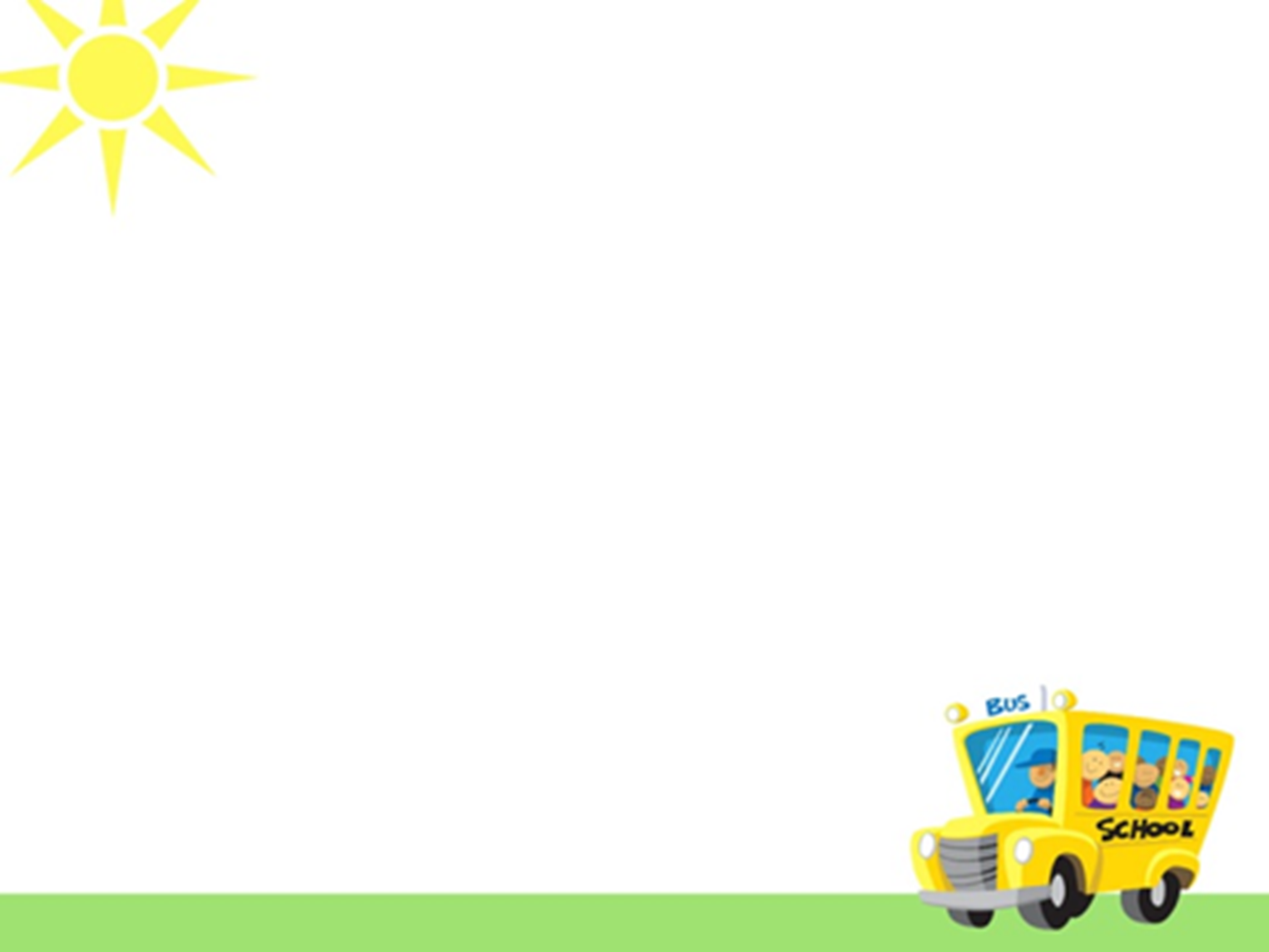 ๑. เสียงในภาษาไทย
๑.๒ ชนิดและลักษณะของเสียงในภาษาไทย
เสียงวรรณยุกต์
หลักการเทียบเสียงวรรณยุกต์
ถ้าต้องการทราบว่าคำใดมีเสียงวรรณยุกต์ใดให้เทียบเสียงกับอักษรกลาง
ให้เทียบกับ
คำเป็น
อักษรกลางคำเป็น
ถ้าเป็น
ให้เทียบกับ
คำตาย
อักษรกลางคำตาย
ถ้าเป็น
[Speaker Notes: ๑. เสียงในภาษาไทย
     ๑.๒ ชนิดและลักษณะของเสียงในภาษาไทย
              ๑) ครูอธิบายหลักการเทียบเสียงวรรณยุกต์ โดยใช้เนื้อหาจากหนังสือเรียน รายวิชาพื้นฐาน 
                  ภาษาไทย ม. ๑ เล่ม ๑ ของบริษัท สำนักพิมพ์วัฒนาพานิช จำกัด
              ๒) ครูคลิกเพื่อแสดงหลักการเทียบเสียงวรรณยุกต์]
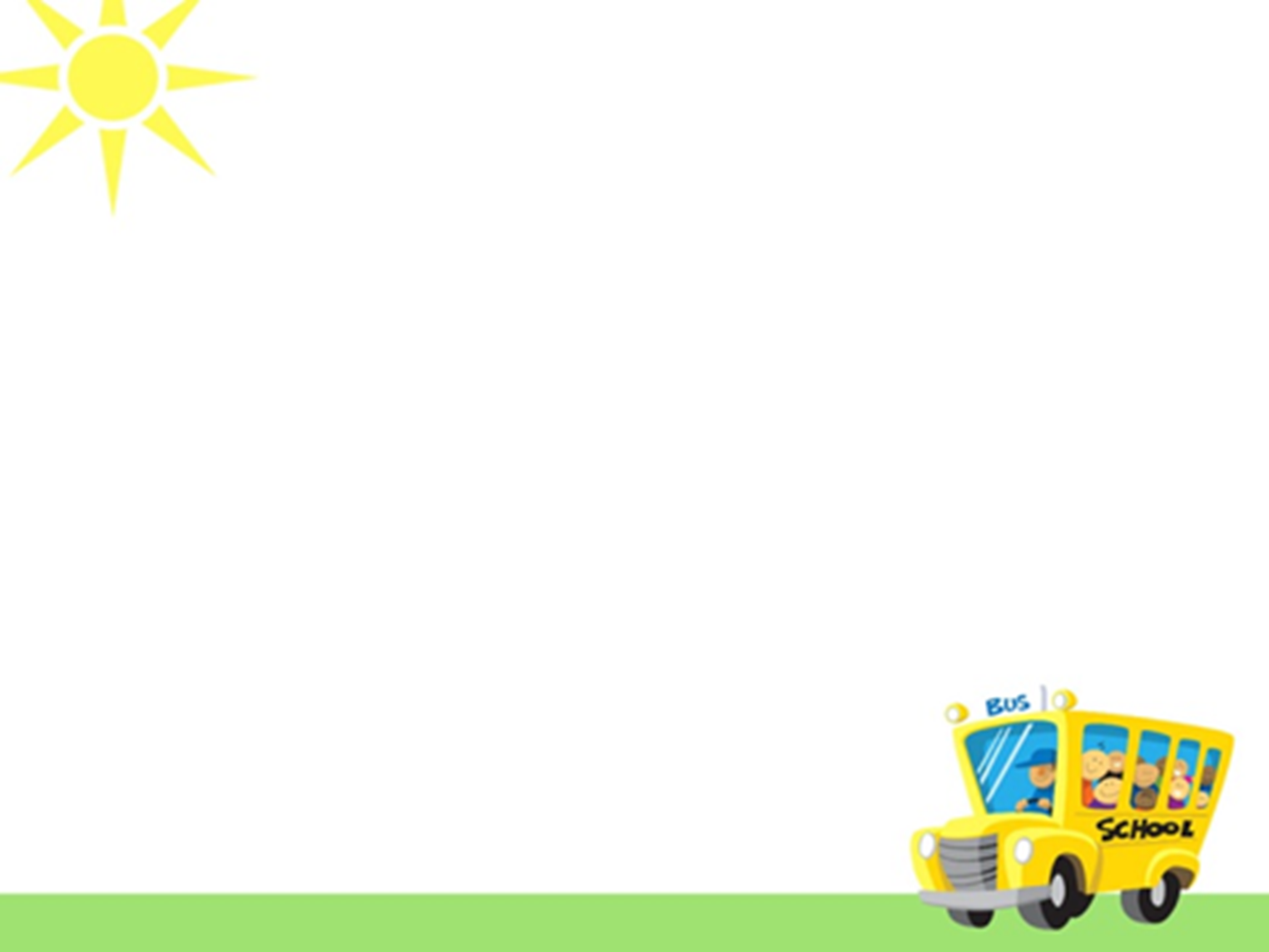 ๑. เสียงในภาษาไทย
๑.๒ ชนิดและลักษณะของเสียงในภาษาไทย
เสียงวรรณยุกต์
หลักการเทียบเสียงวรรณยุกต์
• ผันวรรณยุกต์ได้ครบทั้ง ๕ เสียง
• ไม่มีรูปวรรณยุกต์เป็นเสียงสามัญ 
• มีรูปวรรณยุกต์ใดจะมีเสียงตรงตามรูปวรรณยุกต์นั้น ๆ
อักษรกลางคำเป็น
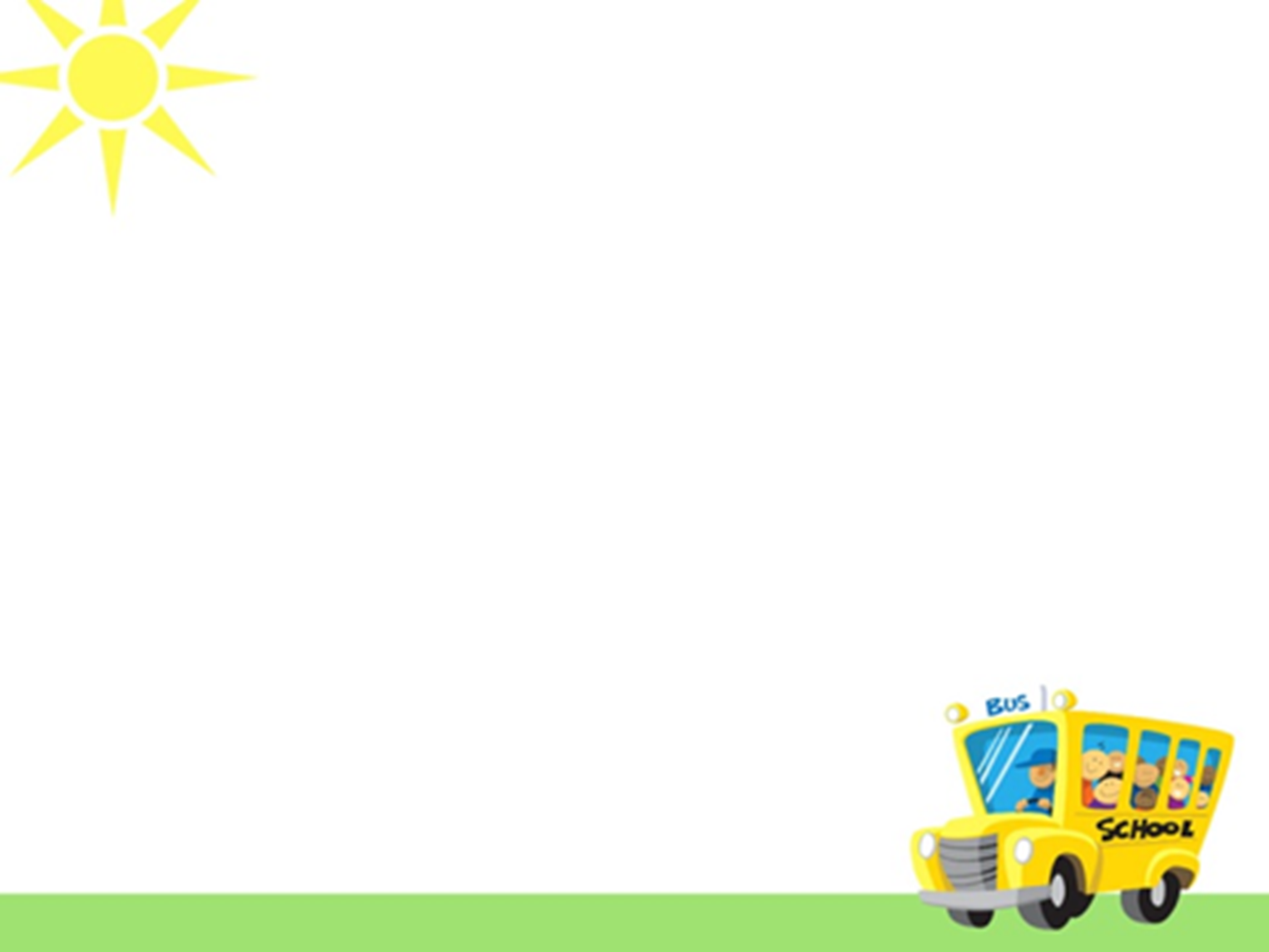 ๑. เสียงในภาษาไทย
๑.๒ ชนิดและลักษณะของเสียงในภาษาไทย
เสียงวรรณยุกต์
หลักการเทียบเสียงวรรณยุกต์
• ผันวรรณยุกต์ได้ ๔ เสียง
• ไม่มีรูปวรรณยุกต์เป็นเสียงเอก 
• มีรูปวรรณยุกต์โท ตรี จัตวา มีเสียง โท ตรี และจัตวาตามลำดับ
อักษรกลางคำตาย
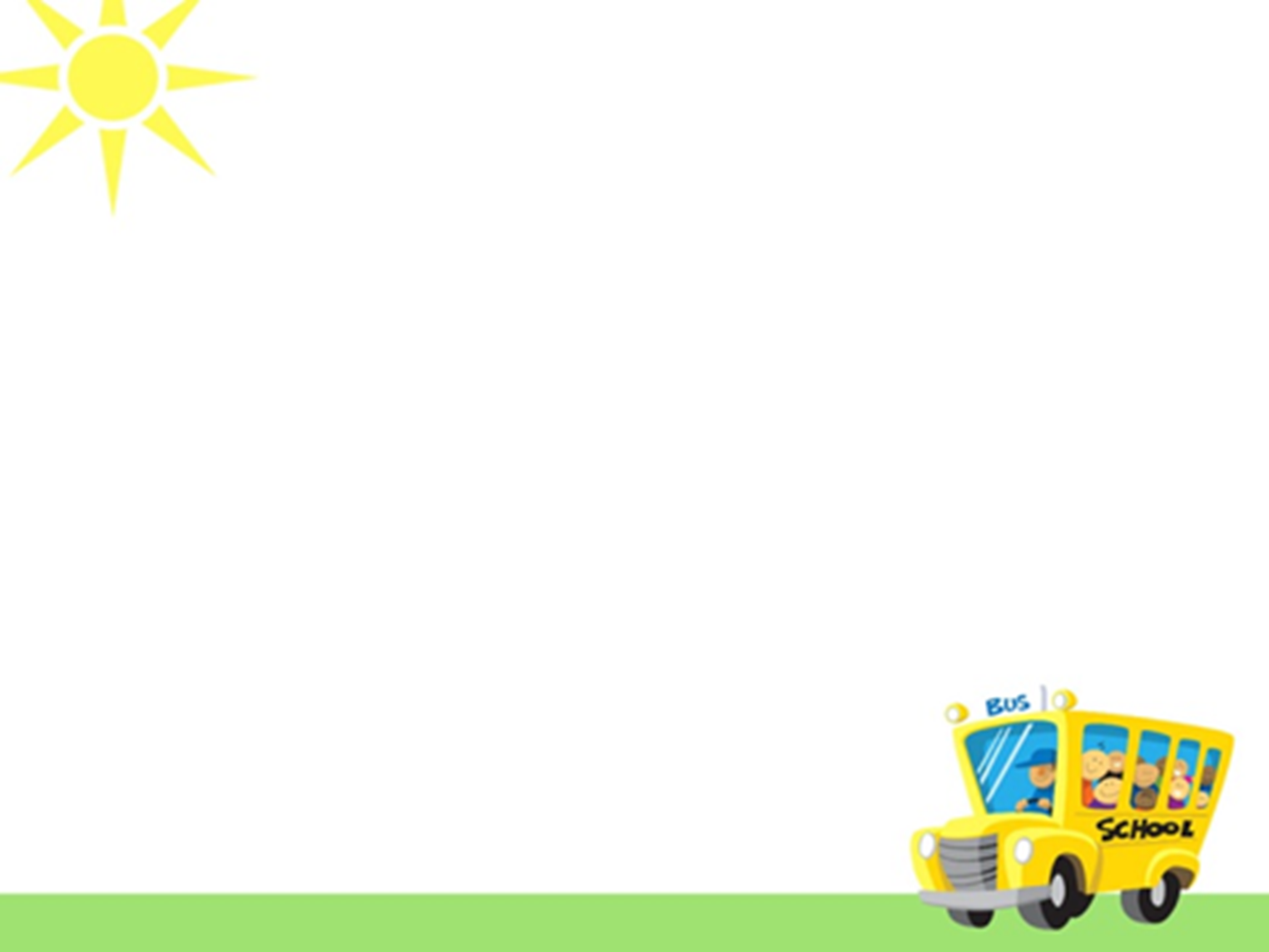 อักษรแทนเสียงในภาษาไทย
เราใช้อักษรแทนเสียงสระ เสียงพยัญชนะ และ
เสียงวรรณยุกต์ ดังนี้
ใช้สระแทนเสียงแท้
ใช้พยัญชนะแทนเสียงแปร
ใช้วรรณยุกต์แทนเสียงดนตรีหรือเสียงผัน
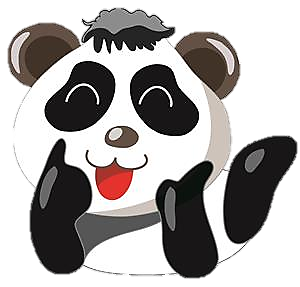 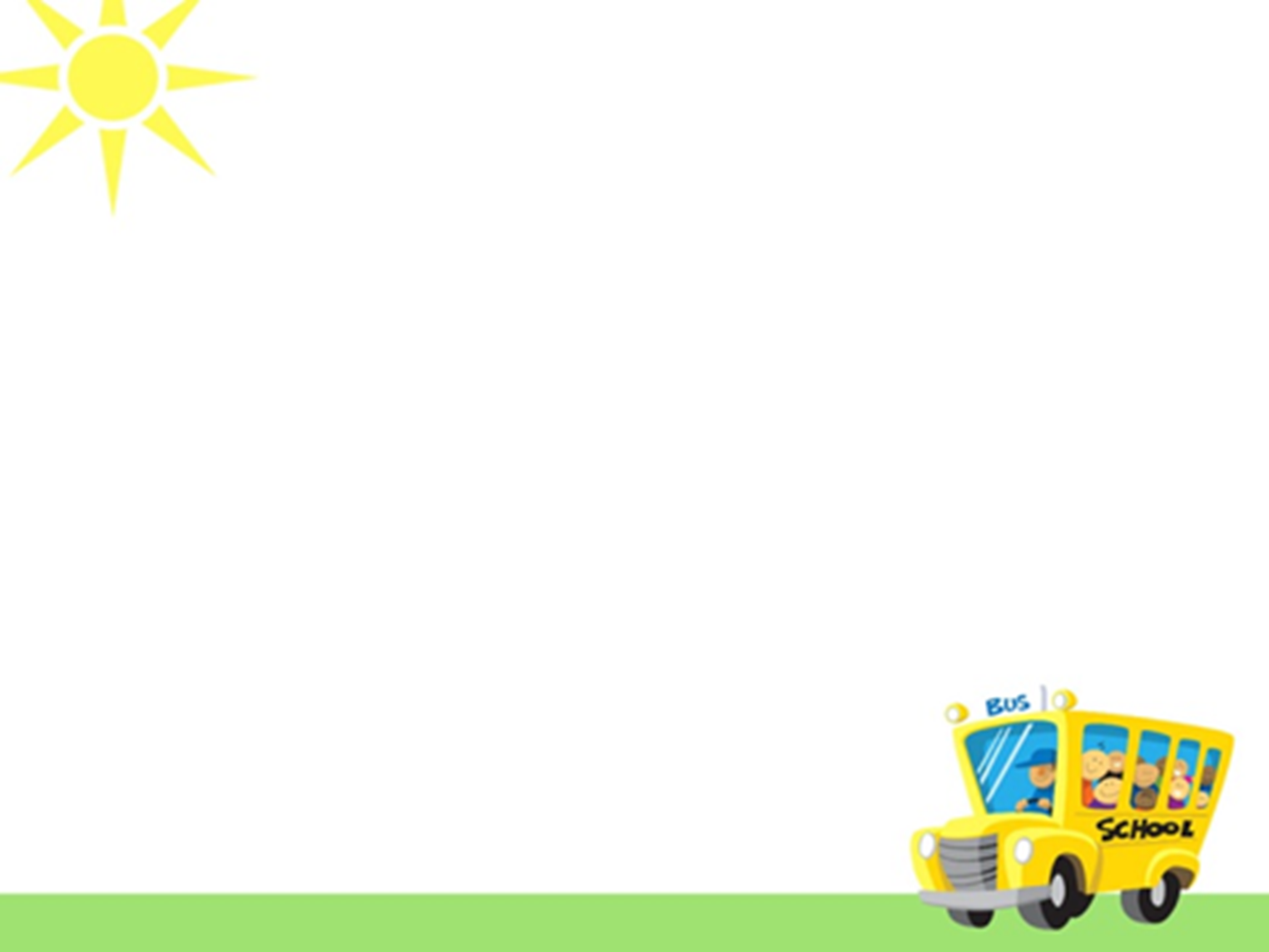 สรุป
สระเดี่ยว
แบ่ง
เป็น
เสียงสระ
สระประสม
สระเกิน
พยัญชนะต้นพยางค์
พยัญชนะเดี่ยว
ชนิดและลักษณะของเสียงในภาษาไทย
แบ่ง
เป็น
พยัญชนะควบกล้ำ
เสียงพยัญชนะ
แม่กก
พยัญชนะท้ายพยางค์
แม่กง
แม่กด
สามัญ
แม่กน
เอก
แม่กบ
เสียงวรรณยุกต์
โท
แม่กม
ตรี
แม่เกย
จัตวา
แม่เกอว